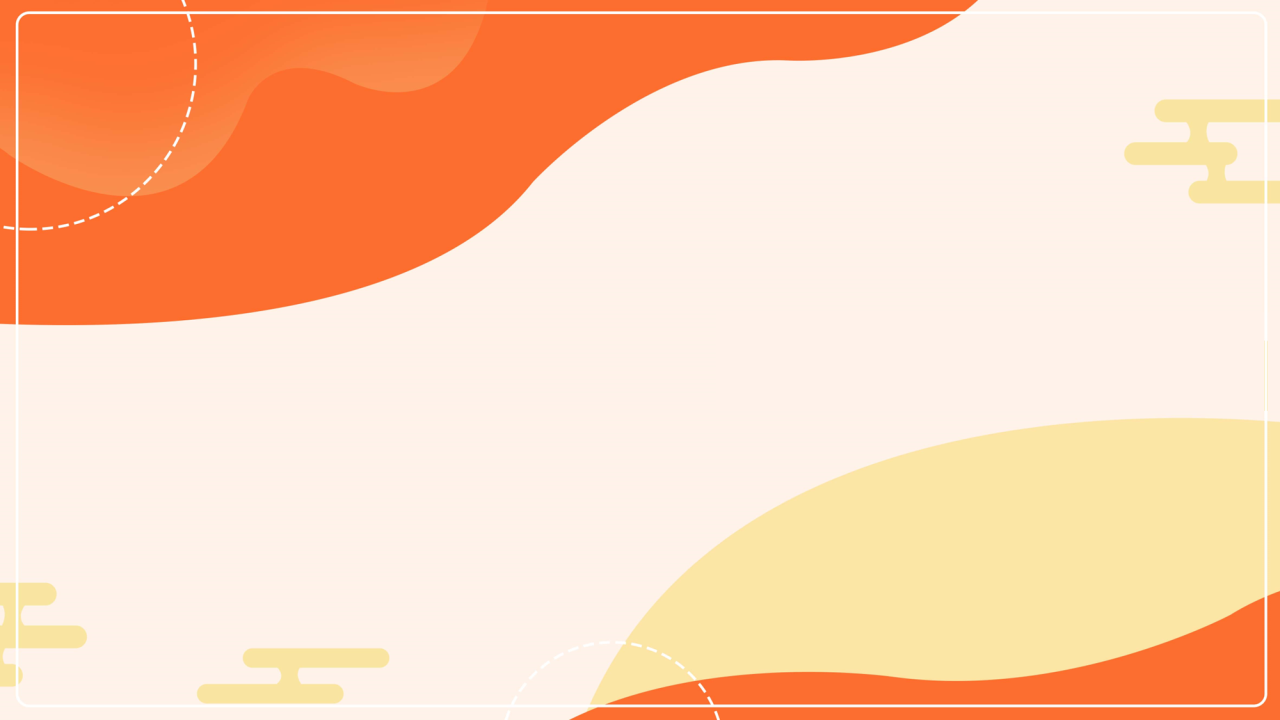 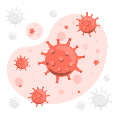 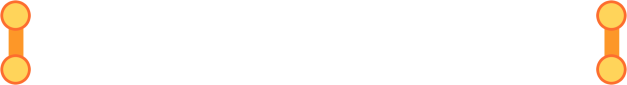 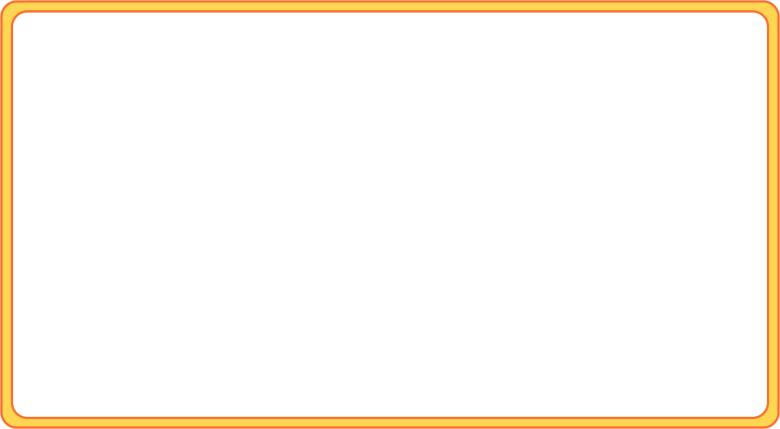 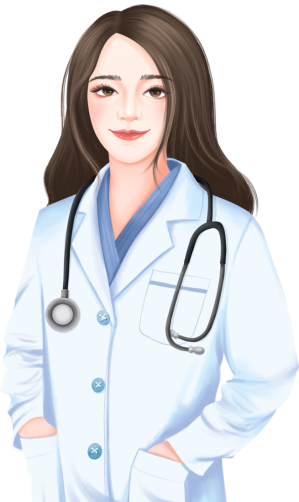 龙/泉/叨/课/堂
卫生安全科普
青/少/年/卫/生/安/全/知/识
武汉东湖新技术开发区龙泉街社区卫生服务中心
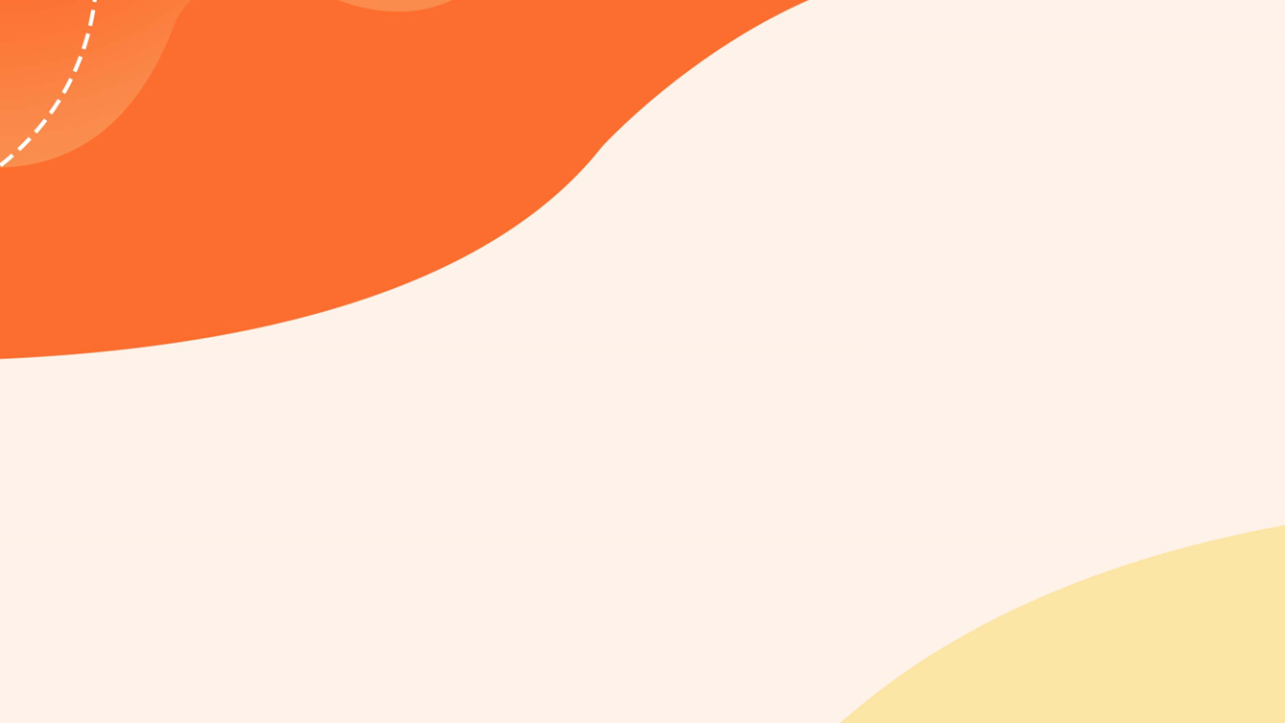 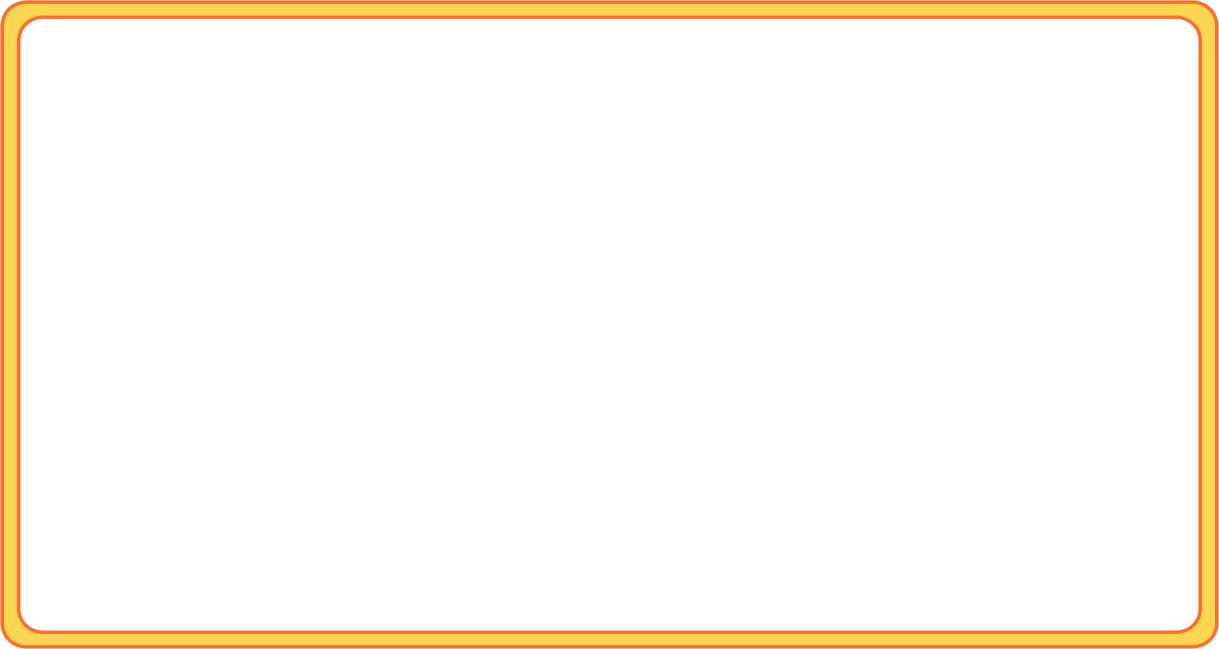 目录
CATALOG
PART.
PART.
PART.
PART.
01
03
02
04
手卫生防治肠道感染
外伤骨折处置
正确处置烧烫伤
夏季防溺水
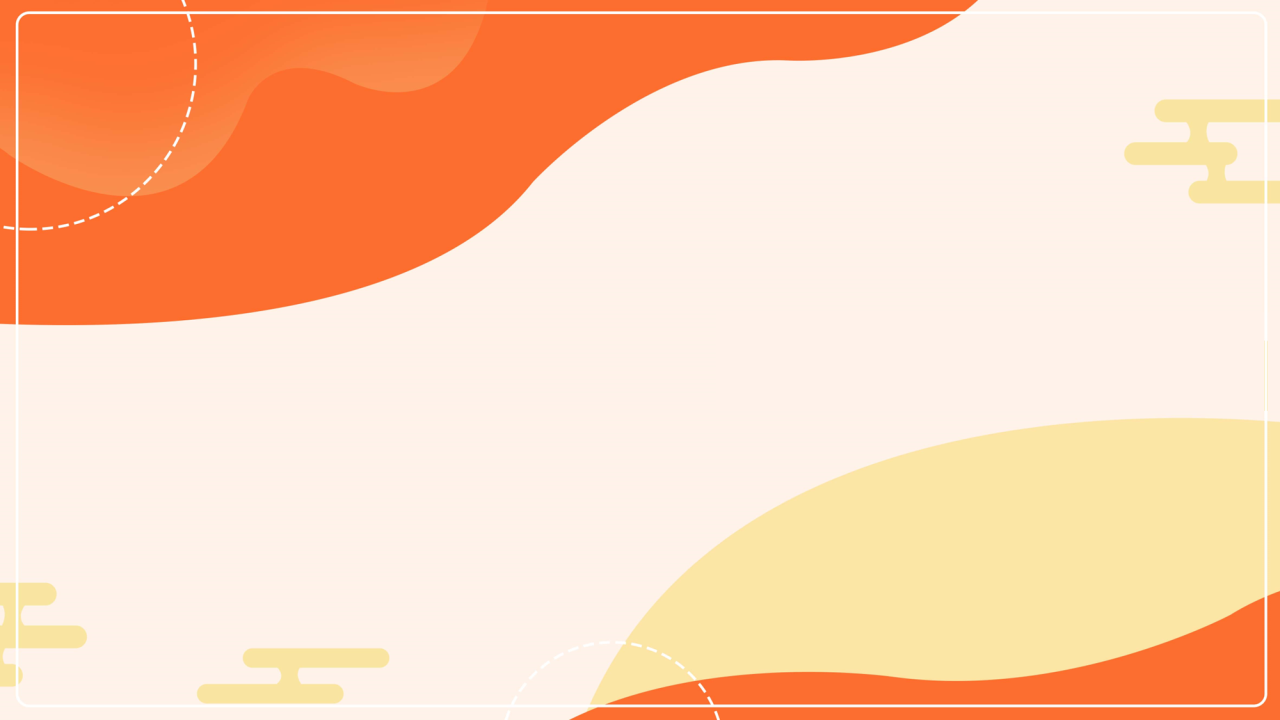 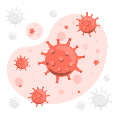 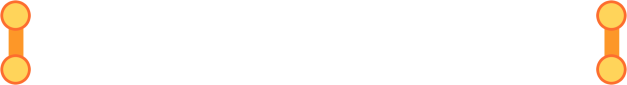 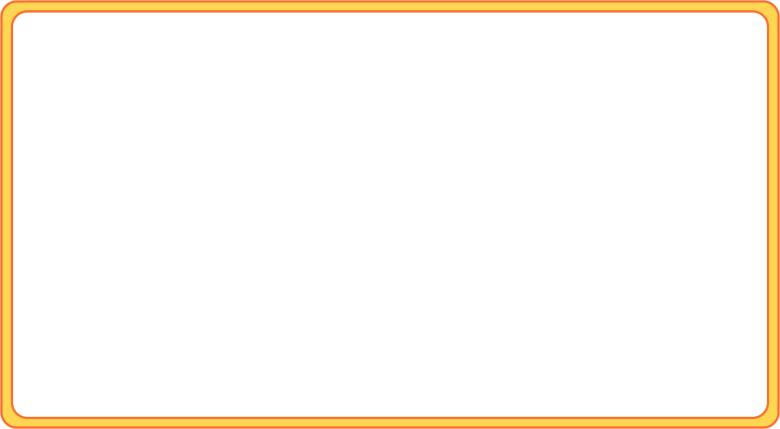 青/少/年/卫/生/安/全/知/识
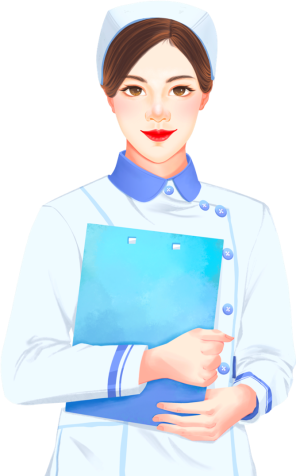 PART-01
手卫生防治肠道感染
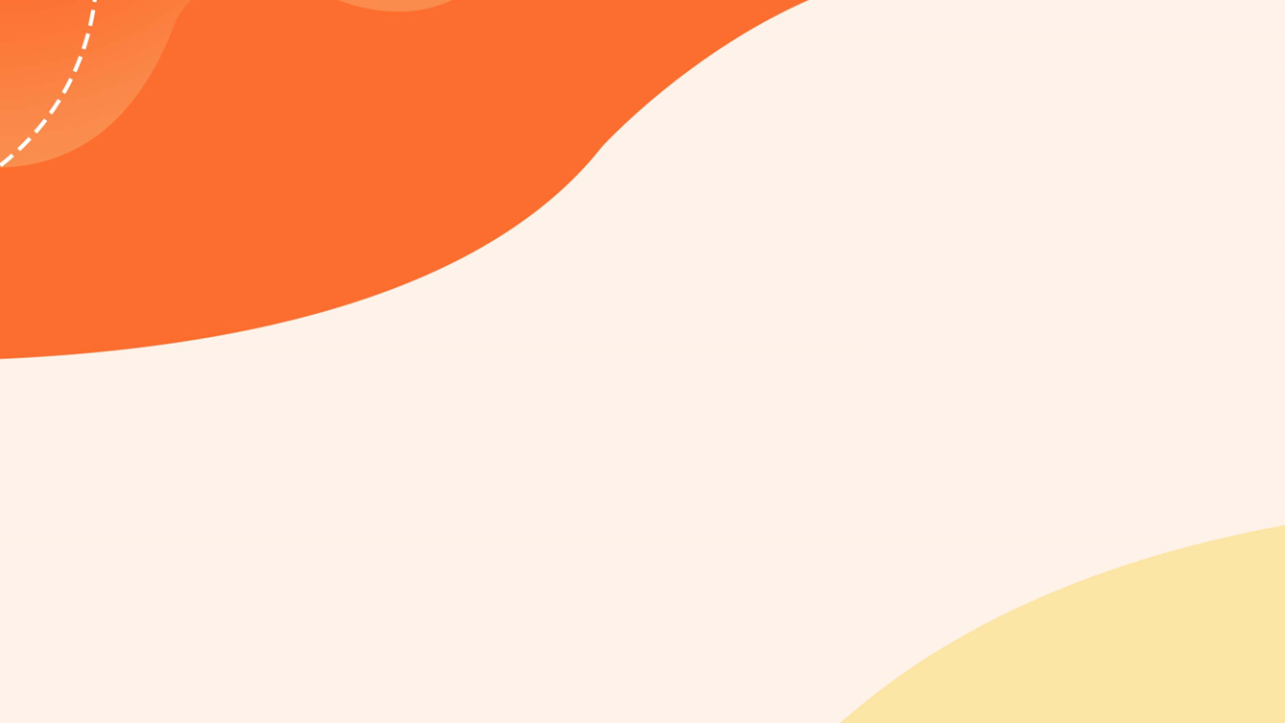 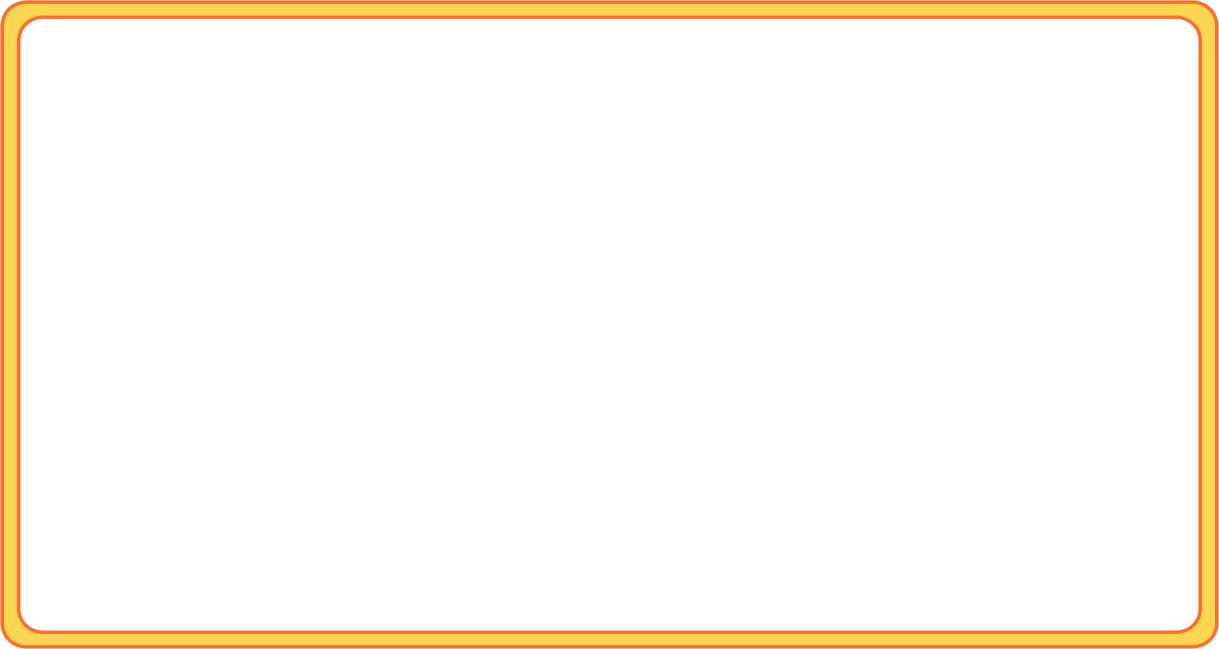 PART.
手卫生防治肠道感染
常见肠道传染病传播的主要途径
肠道传染病主要通过被病菌污染的手、水、食物等经口传播。
1. 经水传播
霍乱、伤寒和副伤寒　
2. 经食物传播
多为爆发，沙门菌肠炎、痢疾等　　
3. 接触传播
4. 经苍蝇等媒介生物传播
01
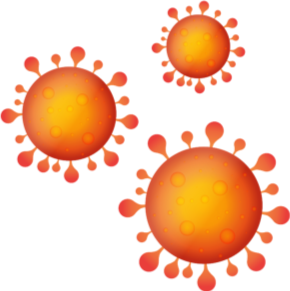 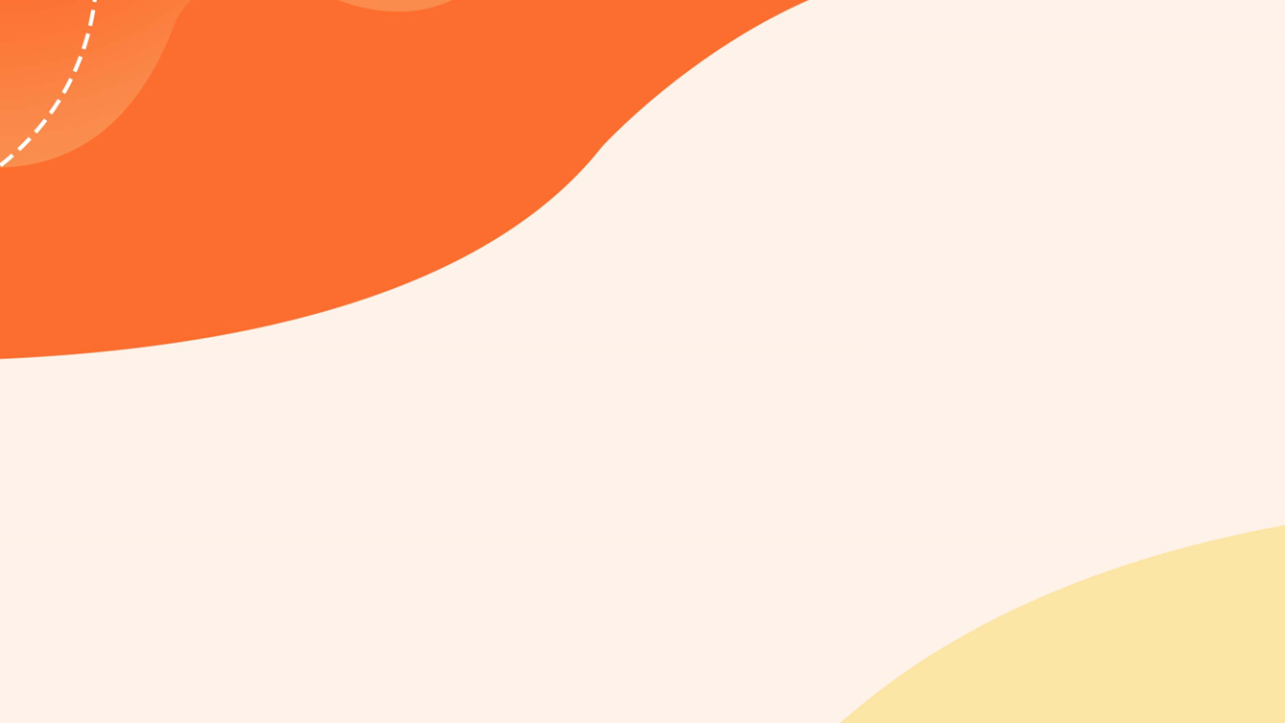 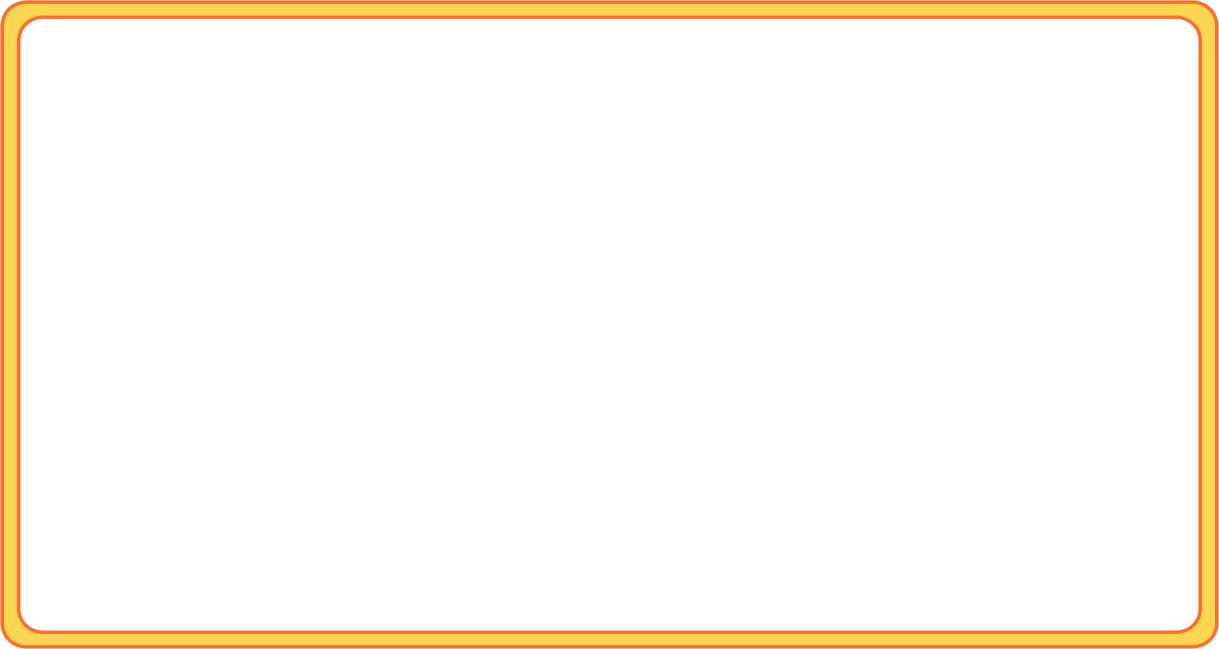 PART.
手卫生防治肠道感染
预防夏秋季常见肠道传染病应该注意什么？
（1）养成良好的卫生习惯，饭前便后要洗手；
（2）不吃生的食物，食品在吃前要煮熟、煮透，尤其贝壳类与甲壳类海产品；
（3）煮熟的食物要趁热吃，隔夜食物吃前一定要彻底加热；
（4）所有烹饪器具和食具，使用后应洗涤干净并保持干燥。
01
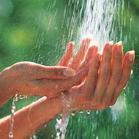 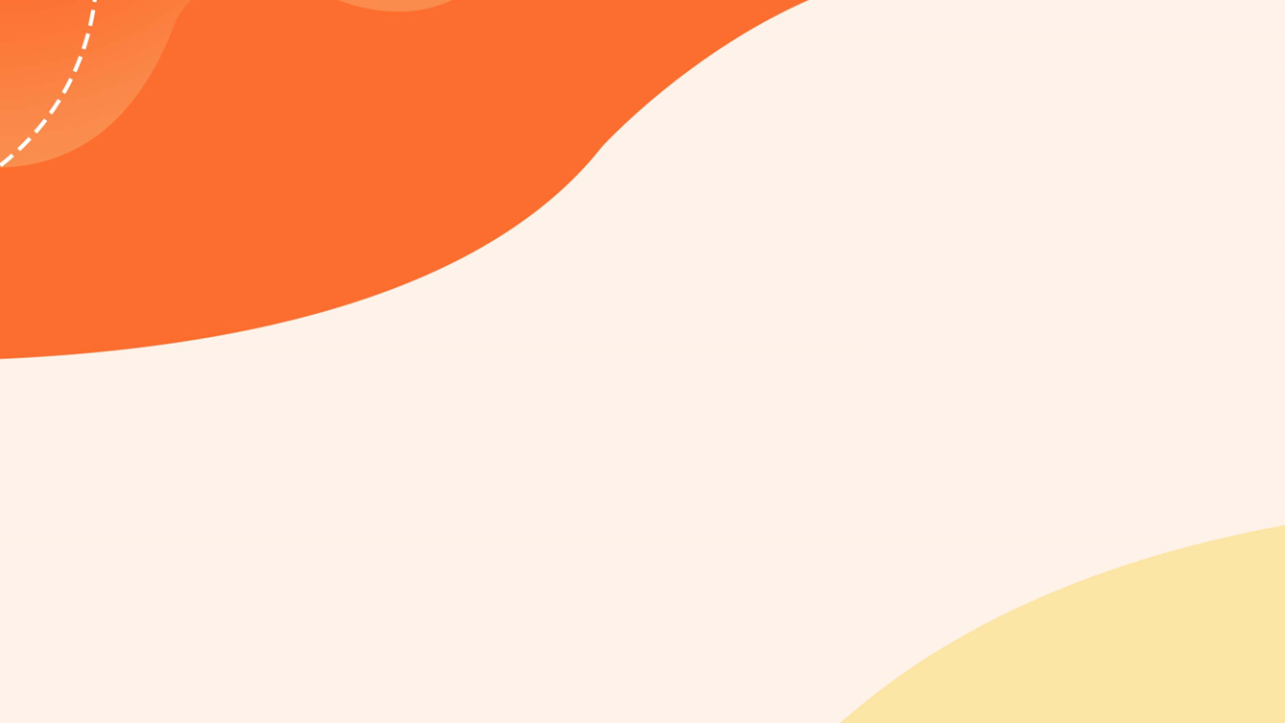 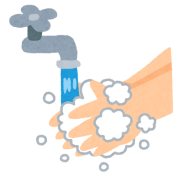 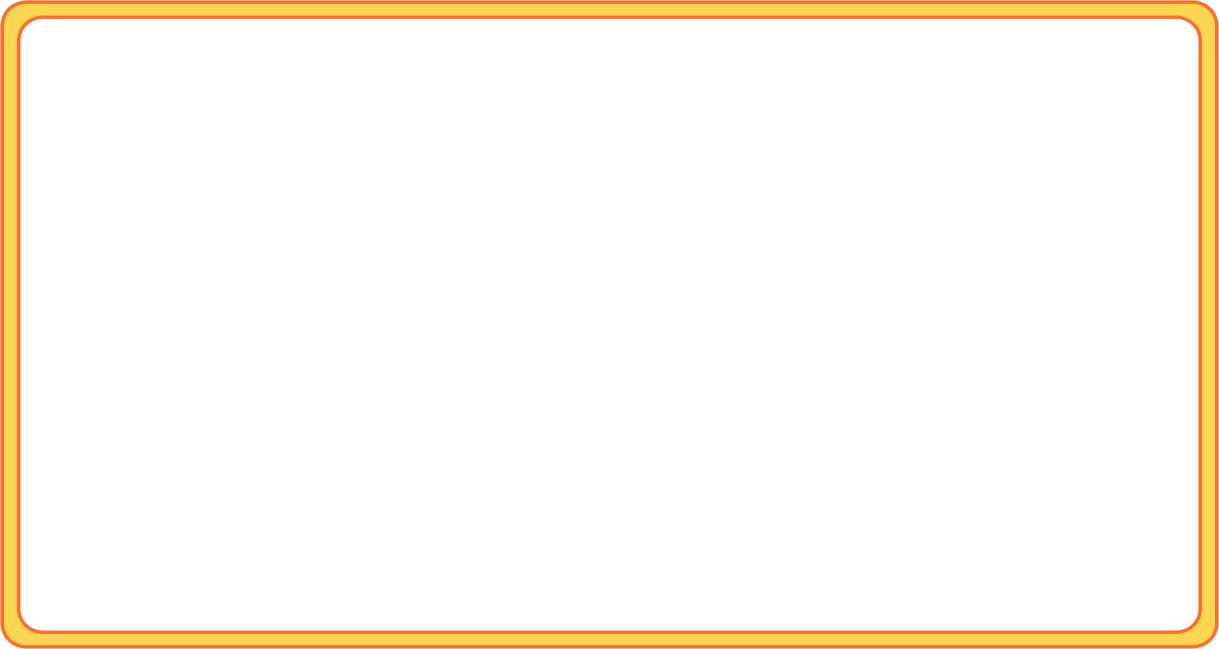 PART.
手卫生防治肠道感染
七步洗手法
01
第一步（内）：洗手掌，流水湿润双手，涂抹洗手液（或肥皂），掌心相对，手指并拢相互揉搓；
第二步（外）：洗背侧指缝，手心对手背沿指缝相互揉搓，双手交换进行；
第三步（夹）：洗掌侧指缝，掌心相对，双手交叉沿指缝相互揉搓；
第四步（弓）：洗指背，弯曲各手指关节，半握拳把指背放在另一手掌心旋转揉搓，双手交换进行；
第五步（大）：洗拇指，一手握另一手大拇指旋转揉搓，双手交换进行；
第六步（立）：洗指尖，弯曲各手指关节，把指尖合拢在另一手掌心旋转揉搓，双手交换进行；
第七步（腕）：洗手腕、手臂，揉搓手腕、手臂，双手交换进行。
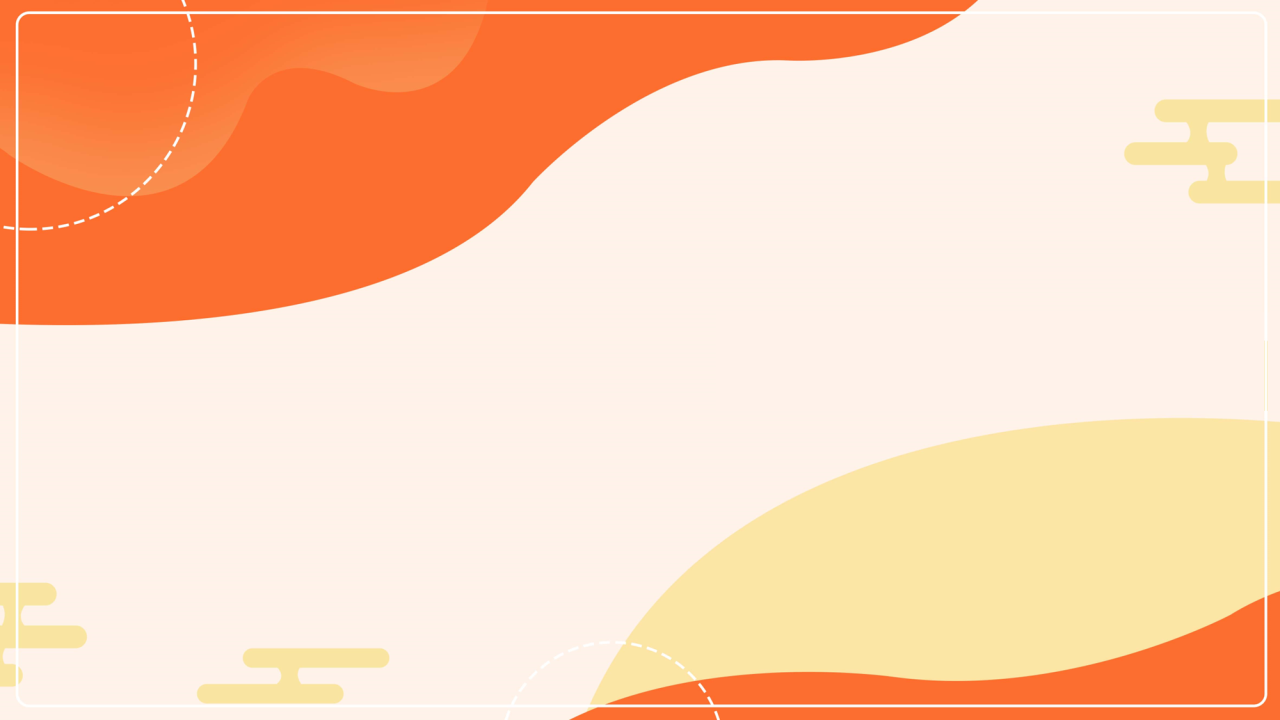 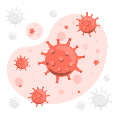 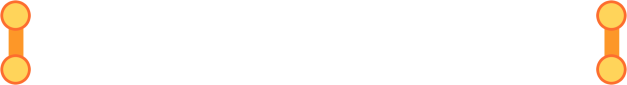 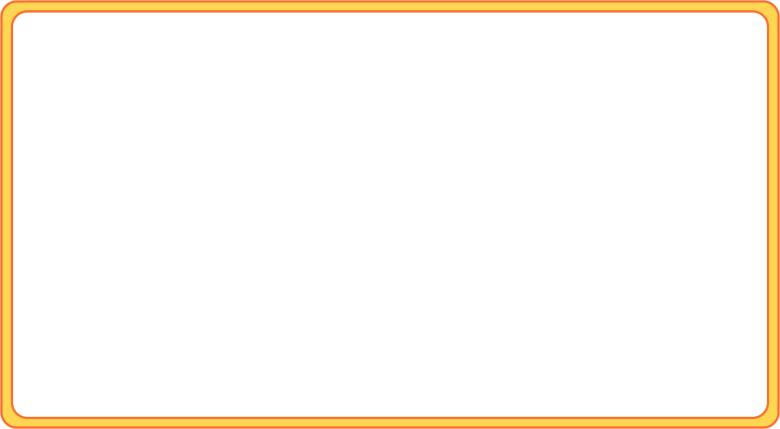 青/少/年/卫/生/安/全/知/识
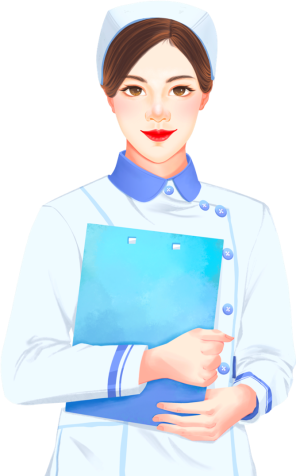 PART-02
正确处置烧烫伤
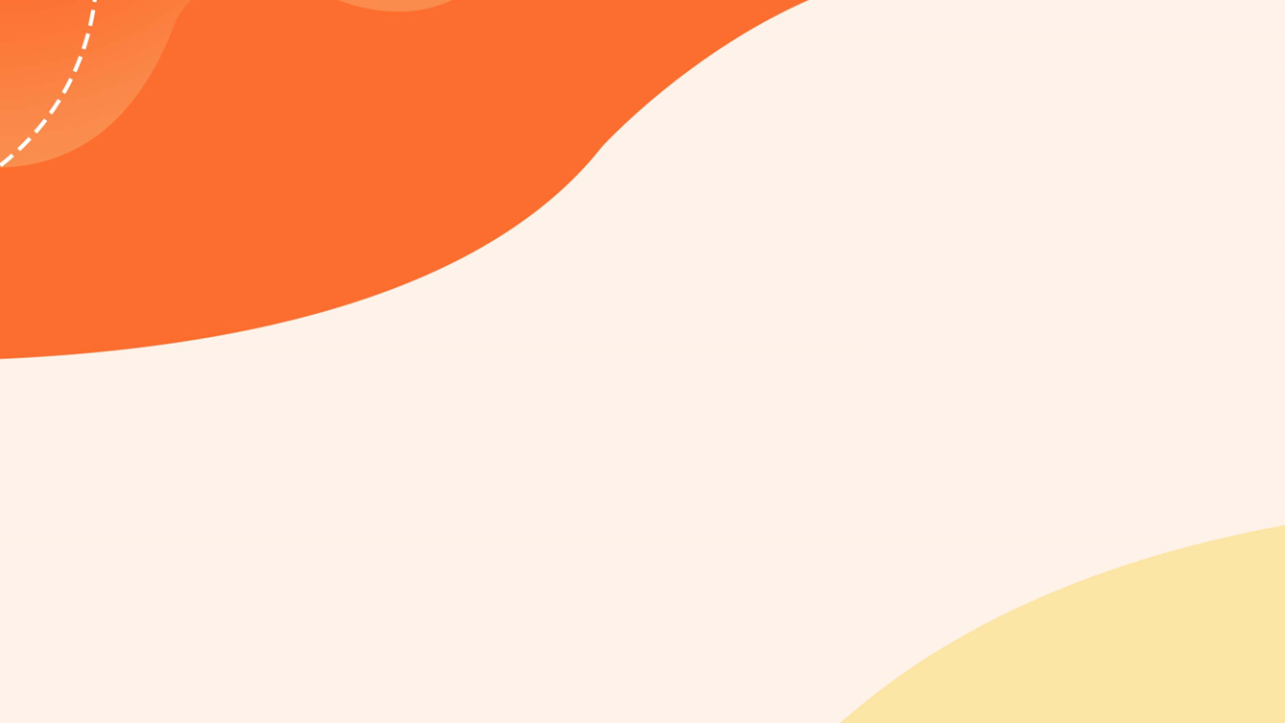 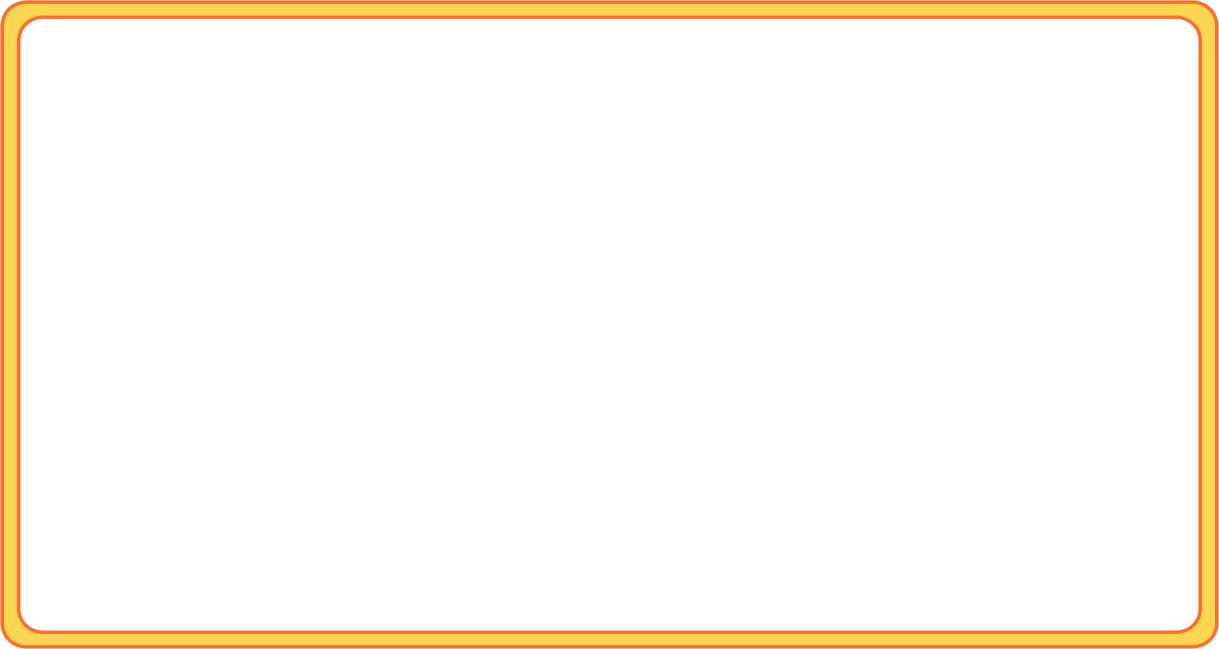 PART.
正确处置烧烫伤
在0-6岁因意外伤害而进行住院治疗的儿童中，超半数的患儿是因为烧、烫伤。其中90%是被开水、热粥、热汤烫伤的。尤其是1-3岁的小朋友，他们安全意识还不够但又能够走且对任何东西都好奇，所以更容易被烫伤、烧伤。
02
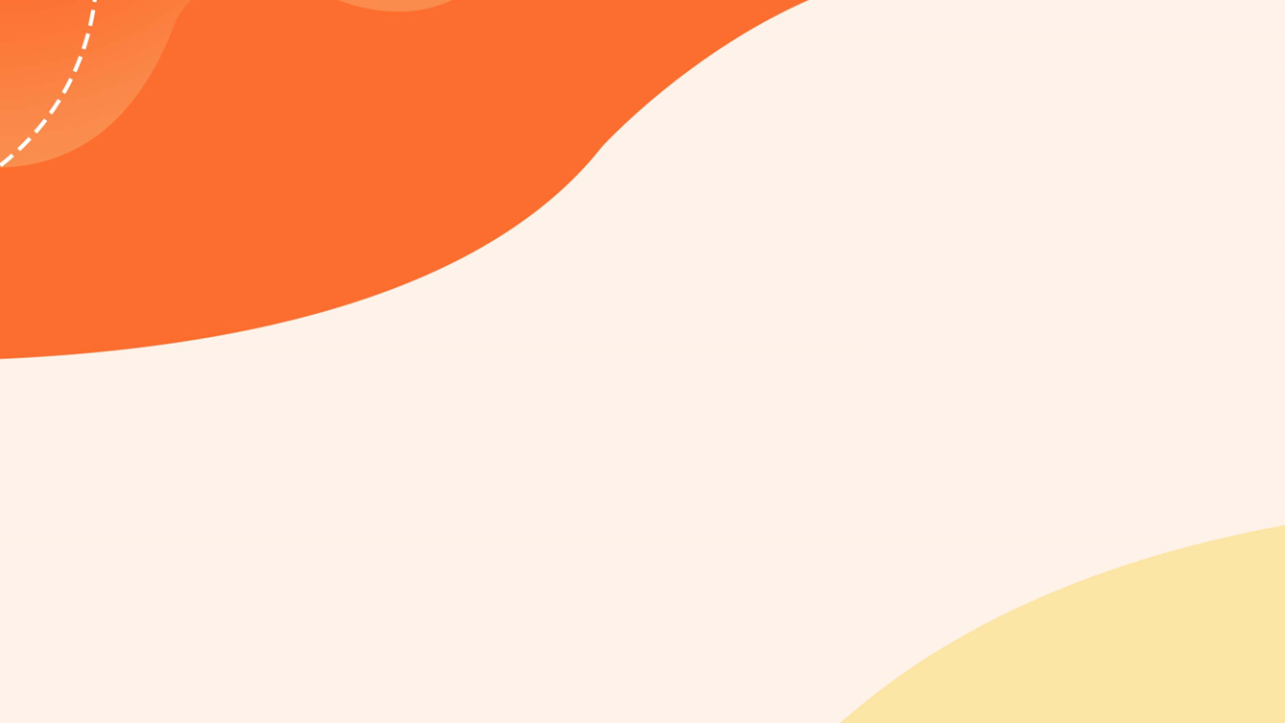 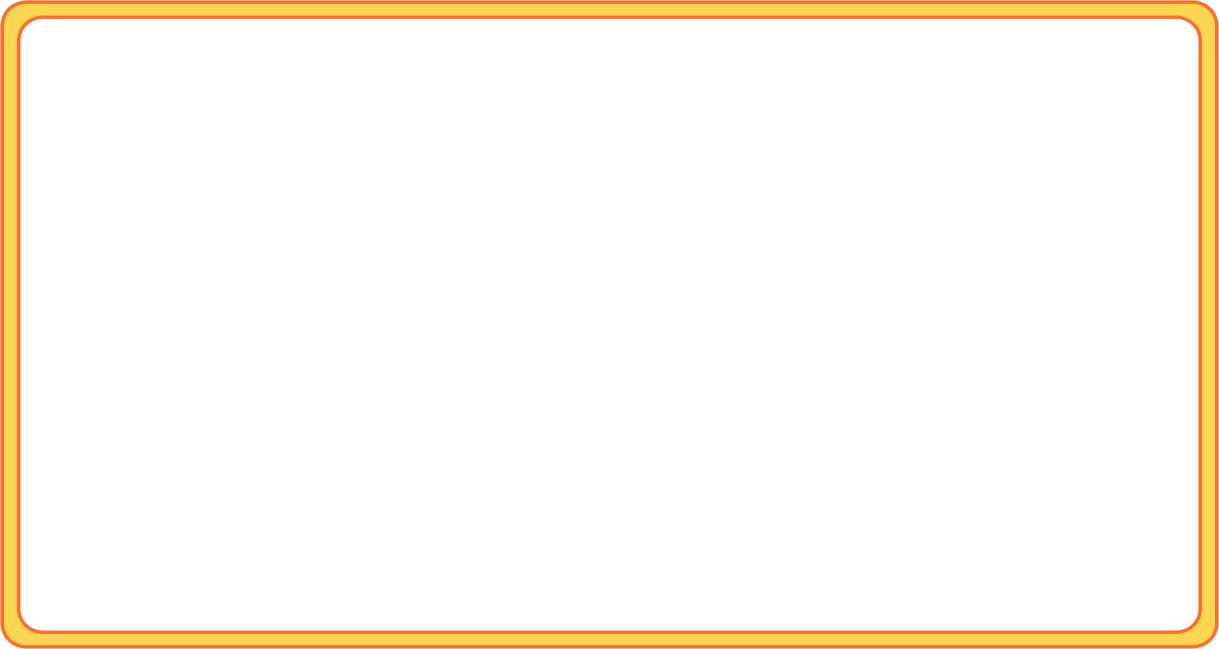 PART.
正确处置烧烫伤
1.冲
冲水是为了降低体表的温度，最大程度地降低造成烧伤的热量，不再持续灼伤皮肤。
儿童烧伤后使用冷水（10-20℃）冲洗烫伤部位时，需注意控制流速，避免流速过大，只要疼痛感消失即可停止冲洗动作，一般20-30分钟。
02
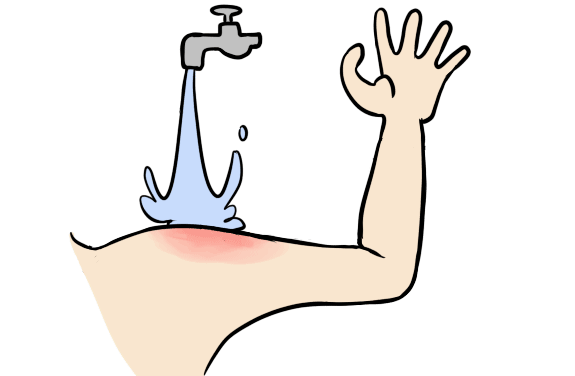 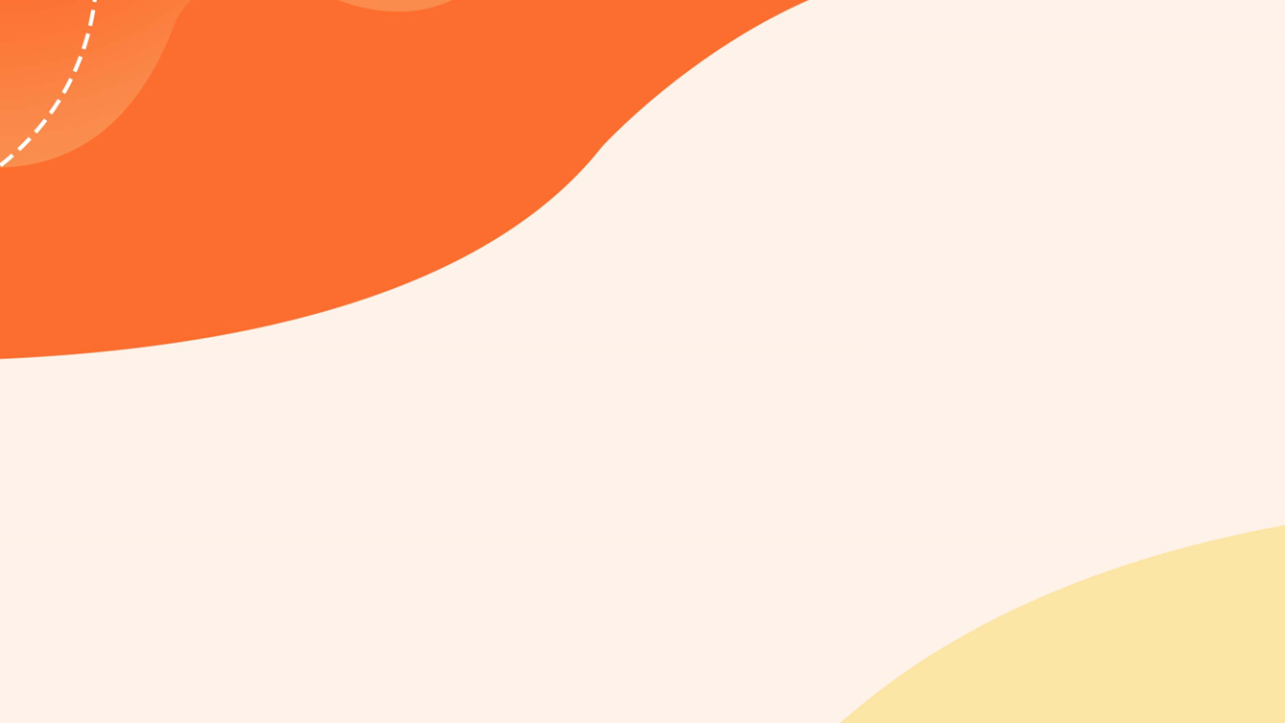 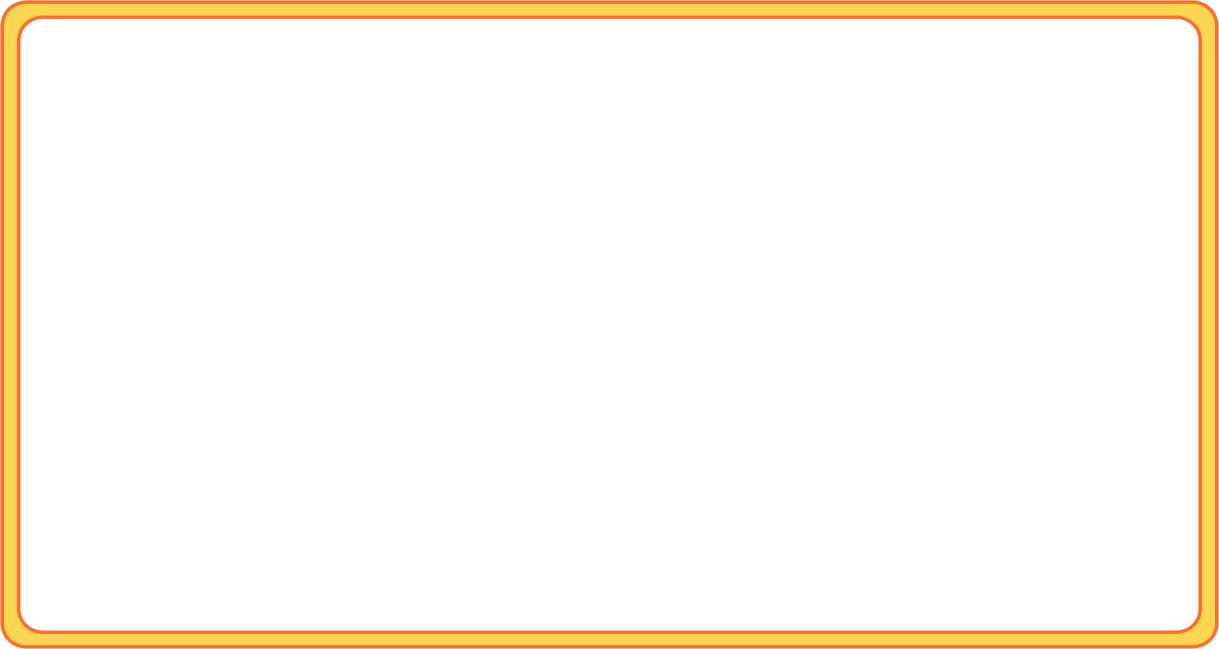 PART.
正确处置烧烫伤
2. 脱
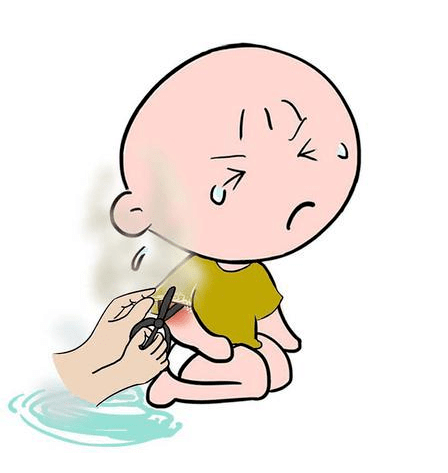 如果烫伤部位的衣物未粘在皮肤上，应该尽快将它脱下，因为衣物上会残留许多热量，极有可能加重烫伤程度。
如果烫伤部位的衣物已经粘在皮肤上了，千万不要强行将衣物脱下，强行脱下衣物极有可能给孩子造成更加严重的伤害，这种情况下应该及时去医院进行治疗。
2小时内都是烫伤急救的黄金期。
02
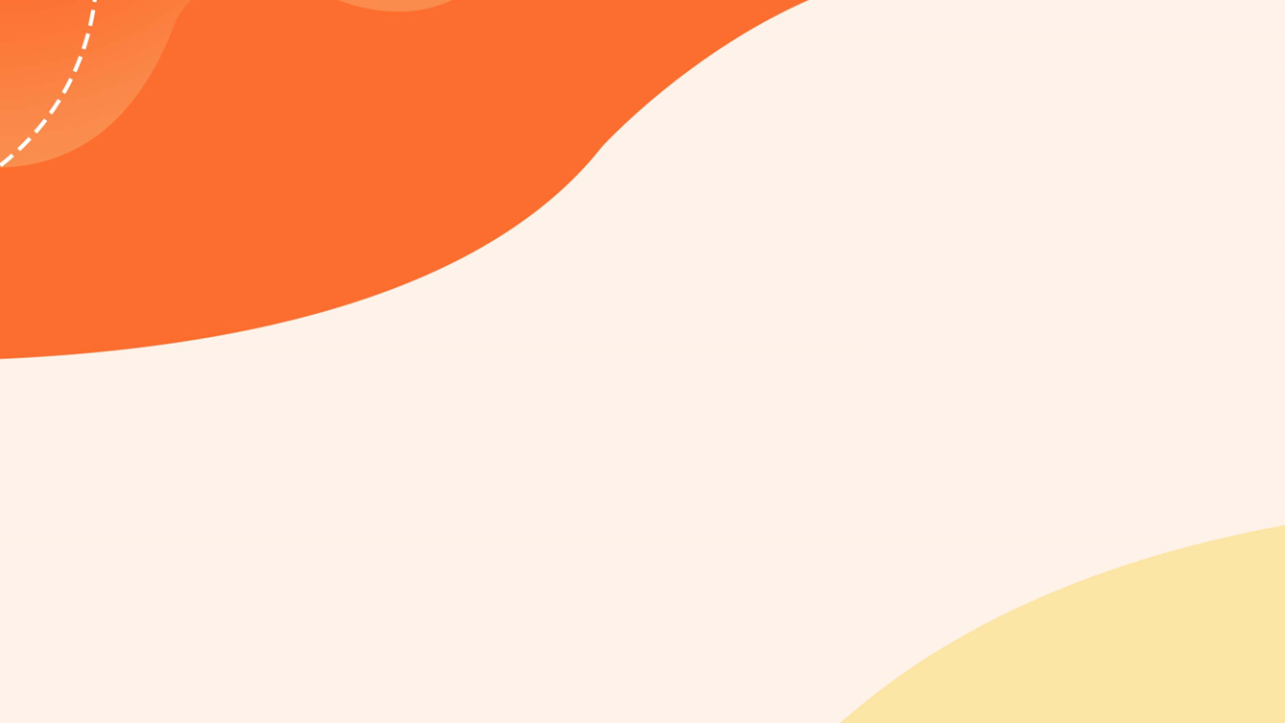 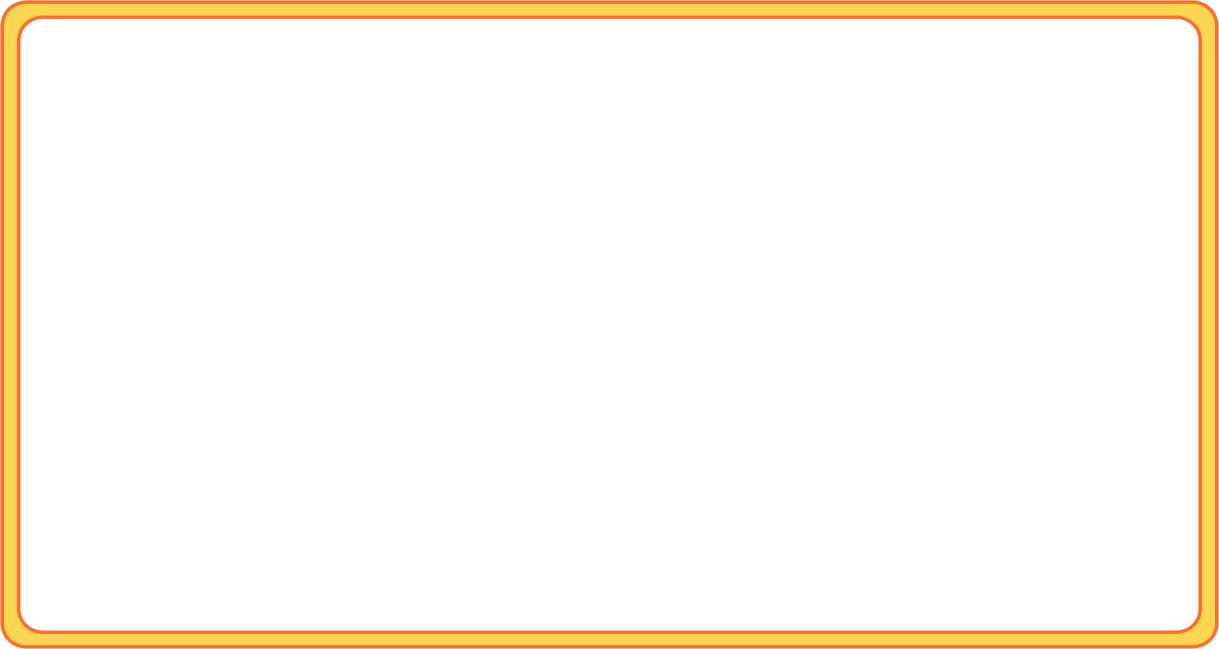 PART.
正确处置烧烫伤
3.泡
当条件允许时，要在冷水中浸泡30分钟左右，从而减少烧烫伤对皮肤的损害。
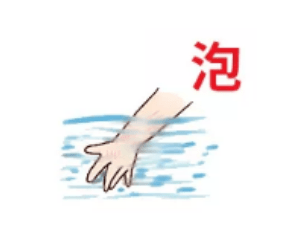 02
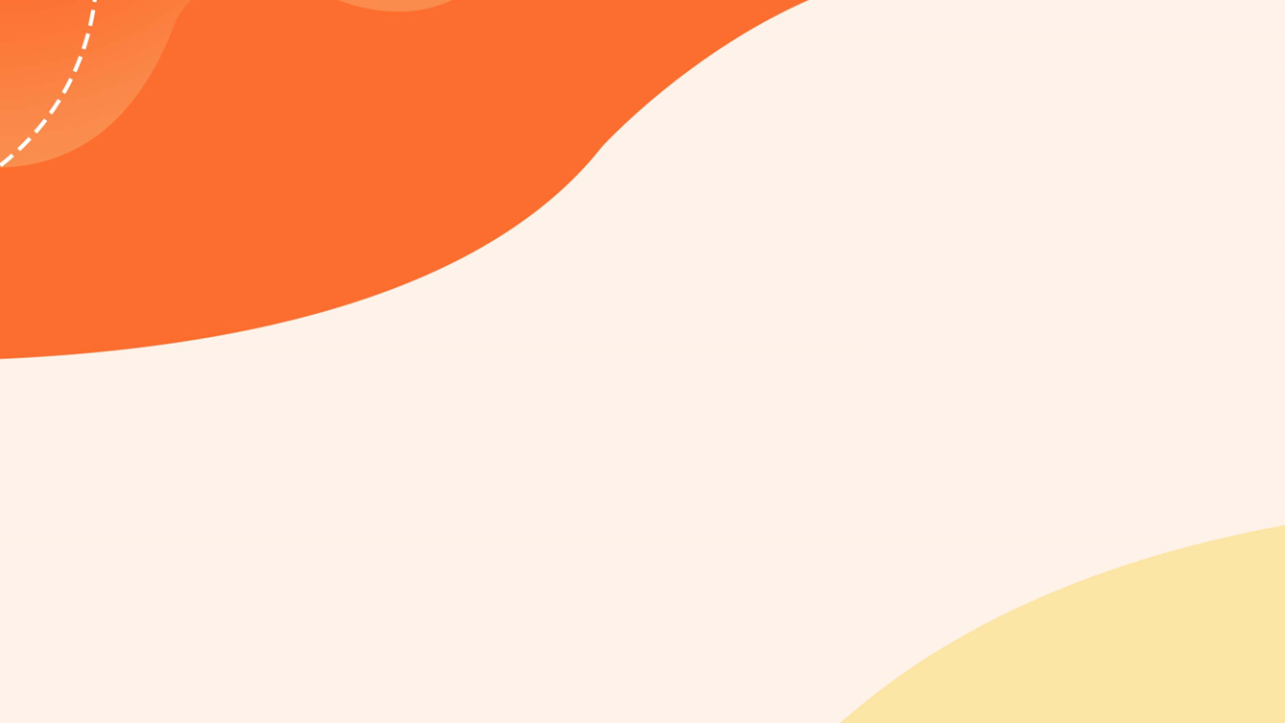 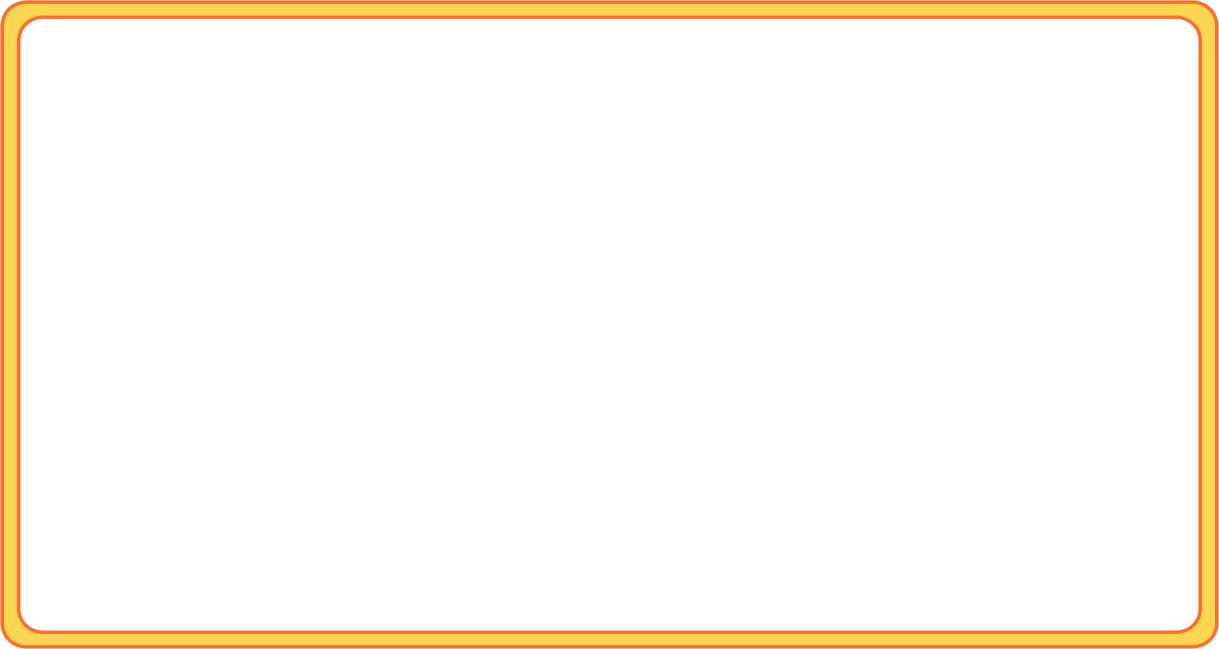 PART.
正确处置烧烫伤
4.盖
可以用干净棉被、毛毯把伤者包起来。如果都没有，干净的护理垫、塑料布也可以。
02
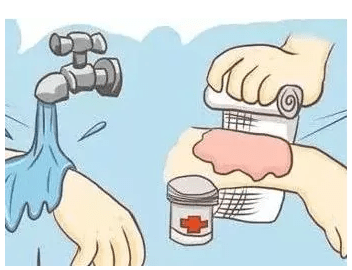 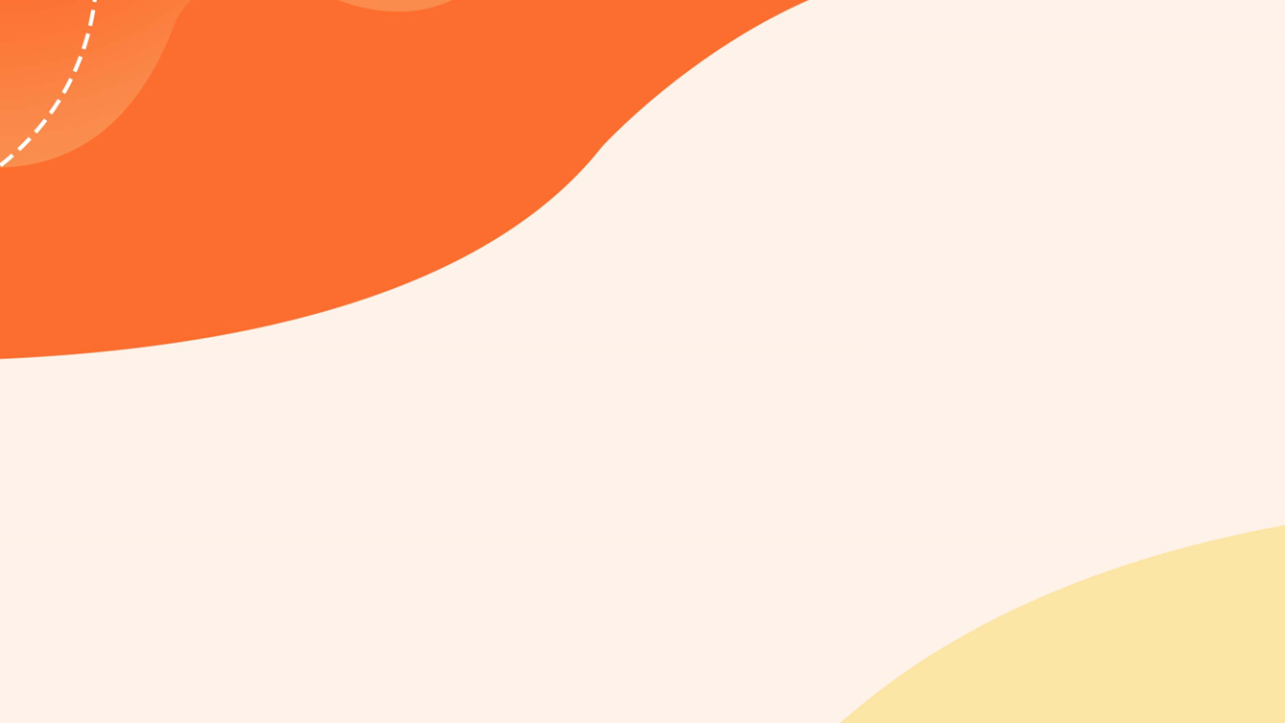 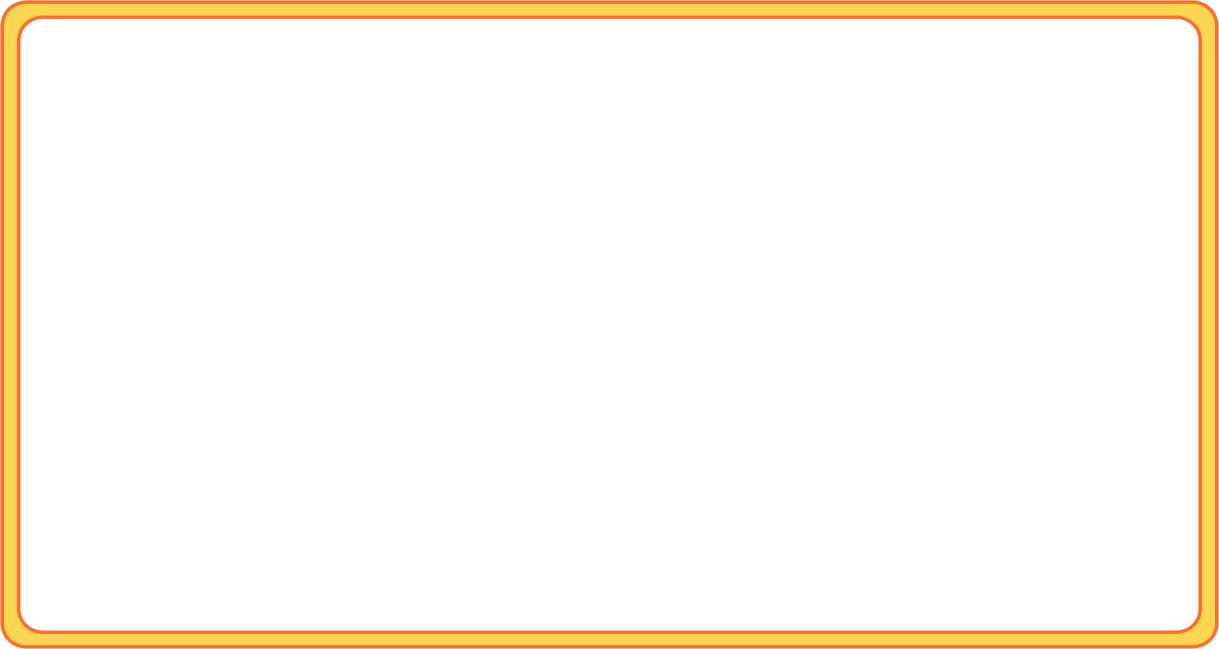 PART.
正确处置烧烫伤
5. 医
把伤者尽快送医就诊、治疗。
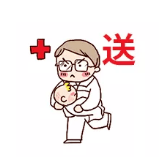 02
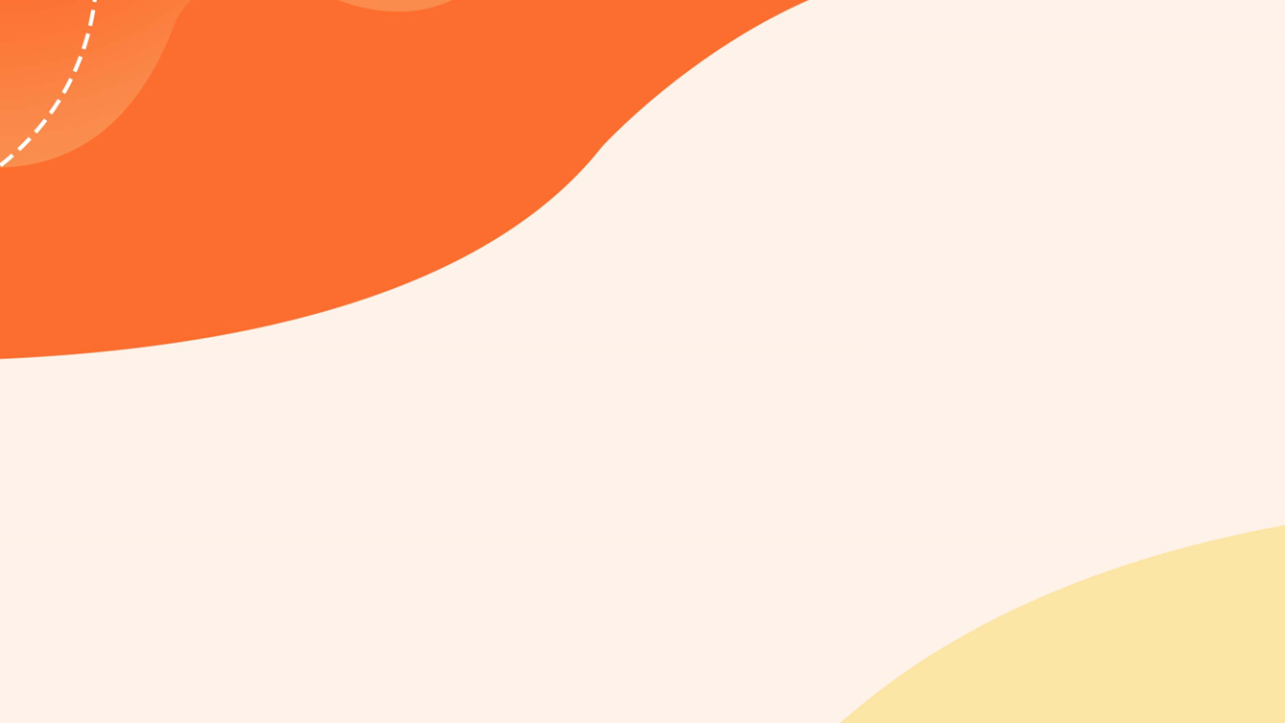 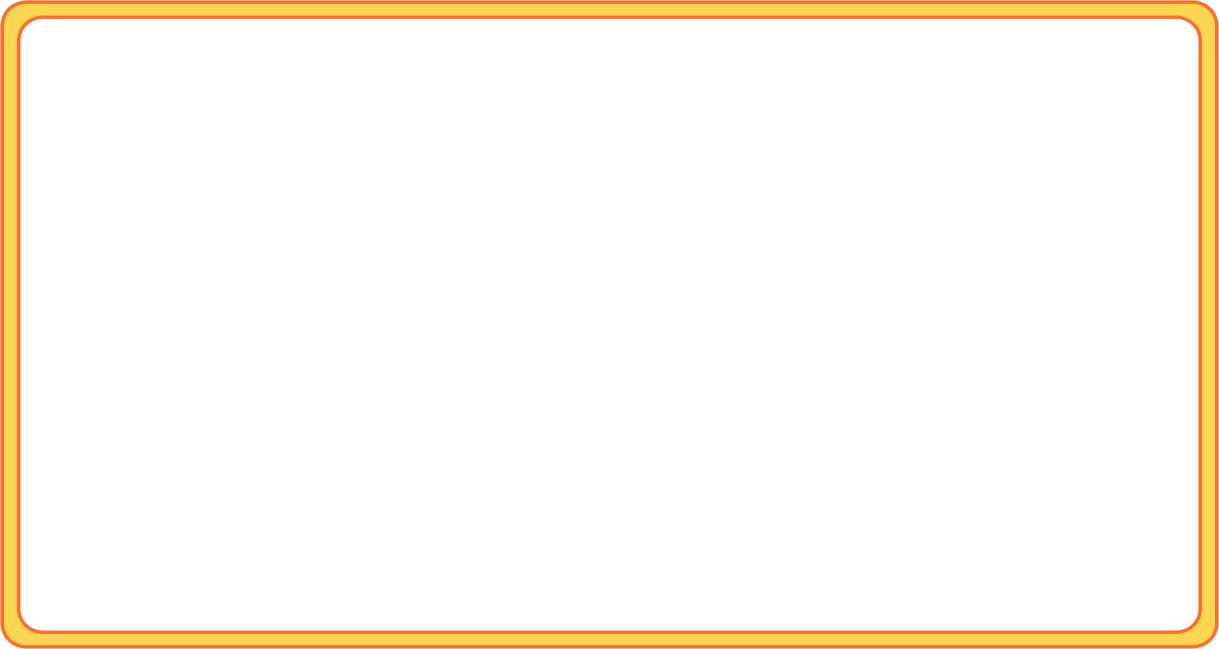 PART.
正确处置烧烫伤
再啰嗦第一万零一次，涂牙膏、猪油、酱油、盐水、香灰等方法对烧伤、烫伤都没有用，真的不能用。
02
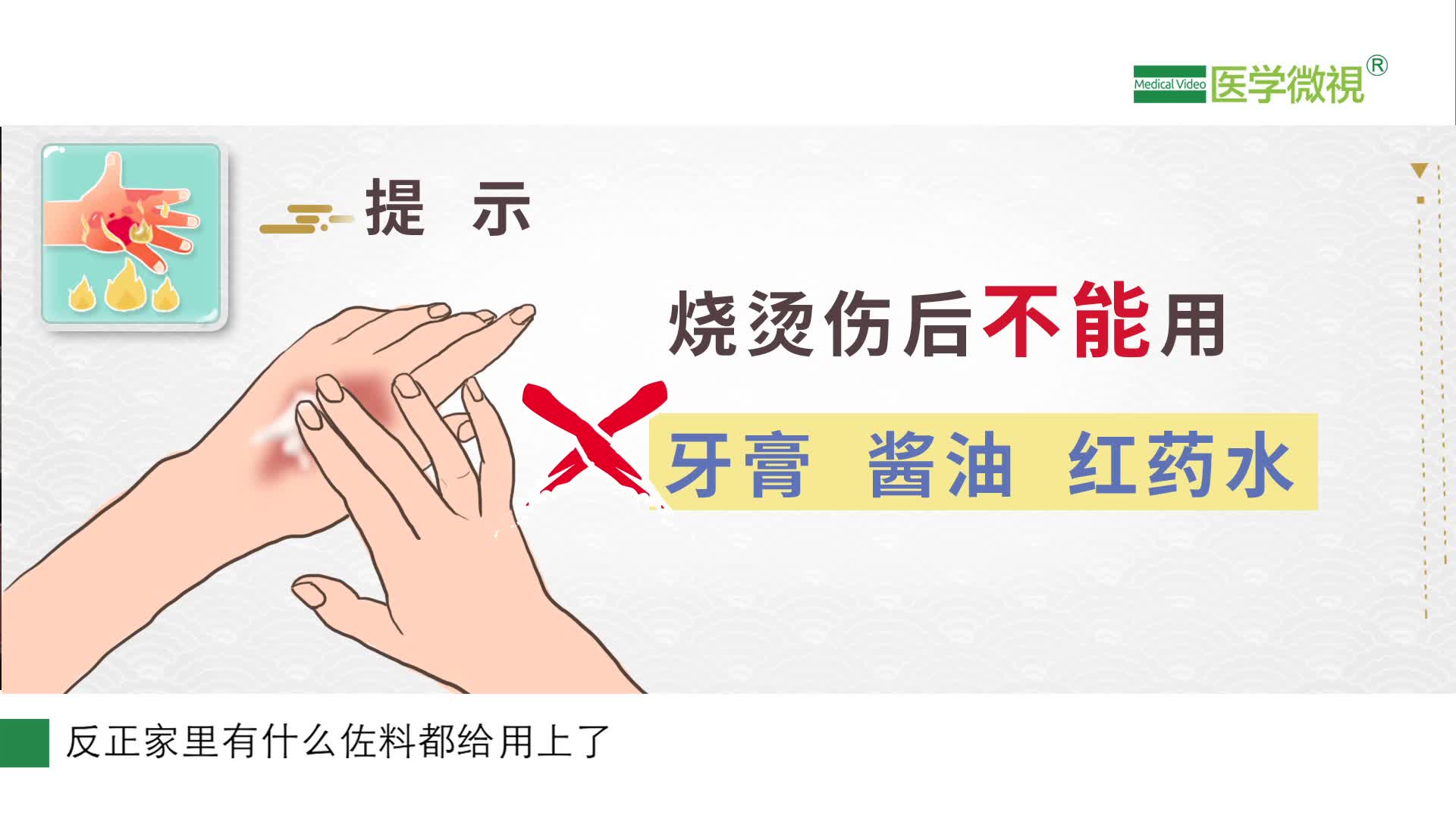 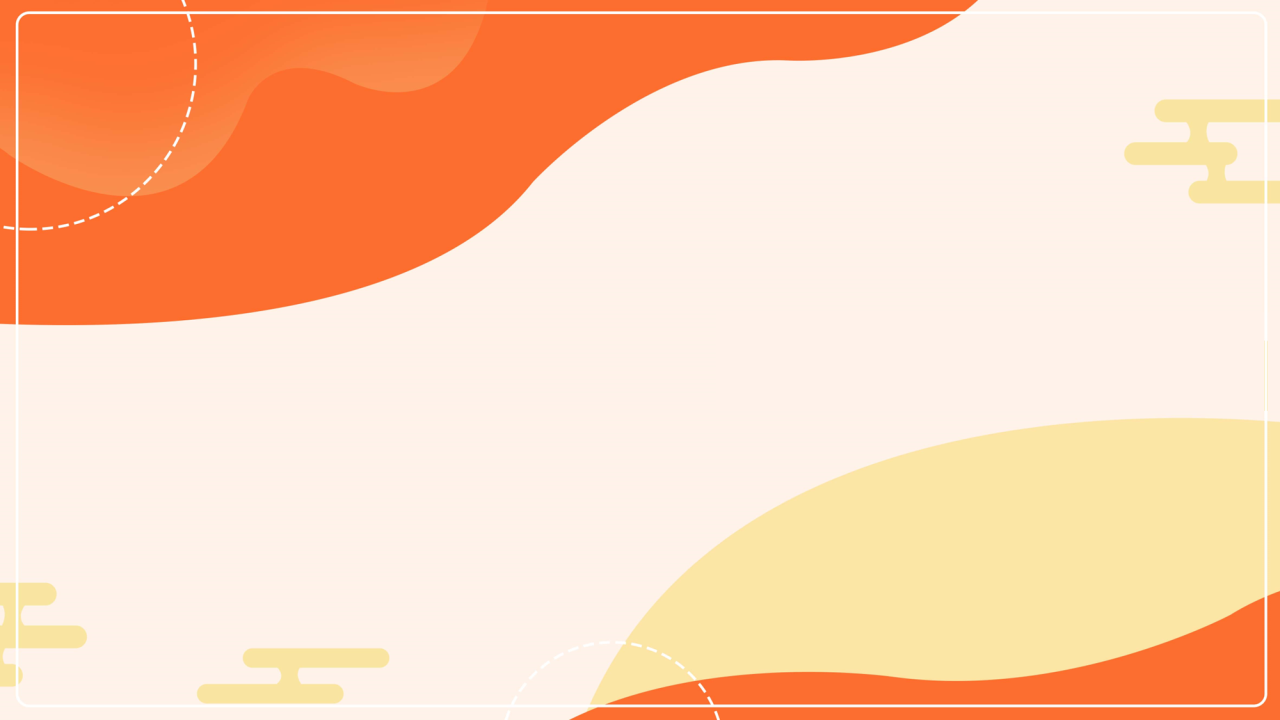 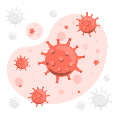 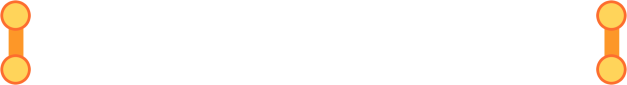 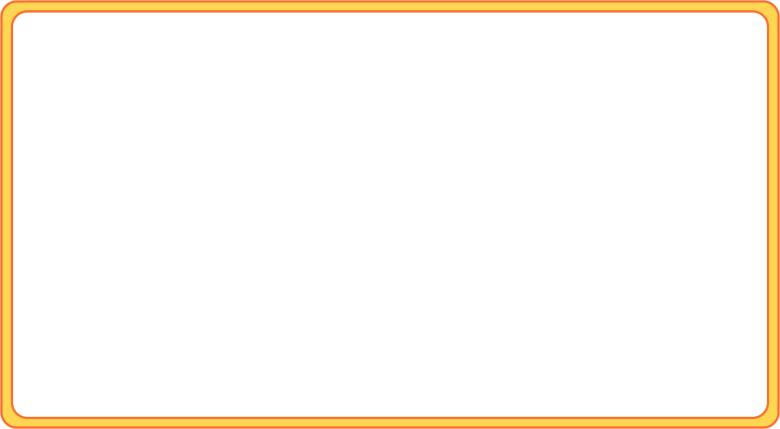 青/少/年/卫/生/安/全/知/识
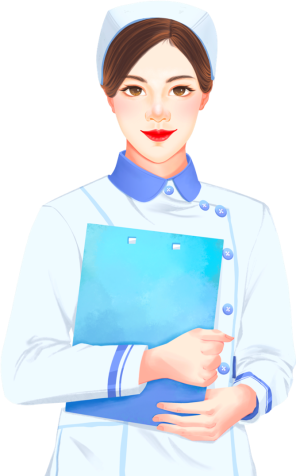 PART-03
外伤骨折处置
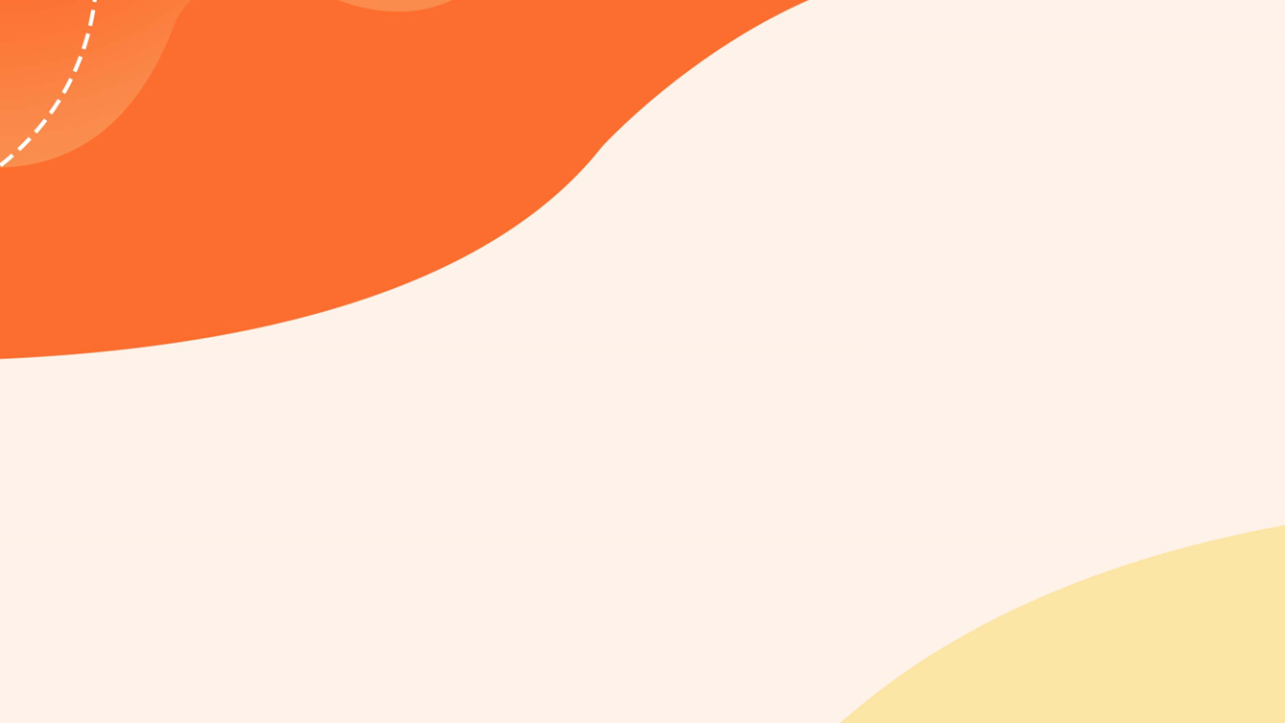 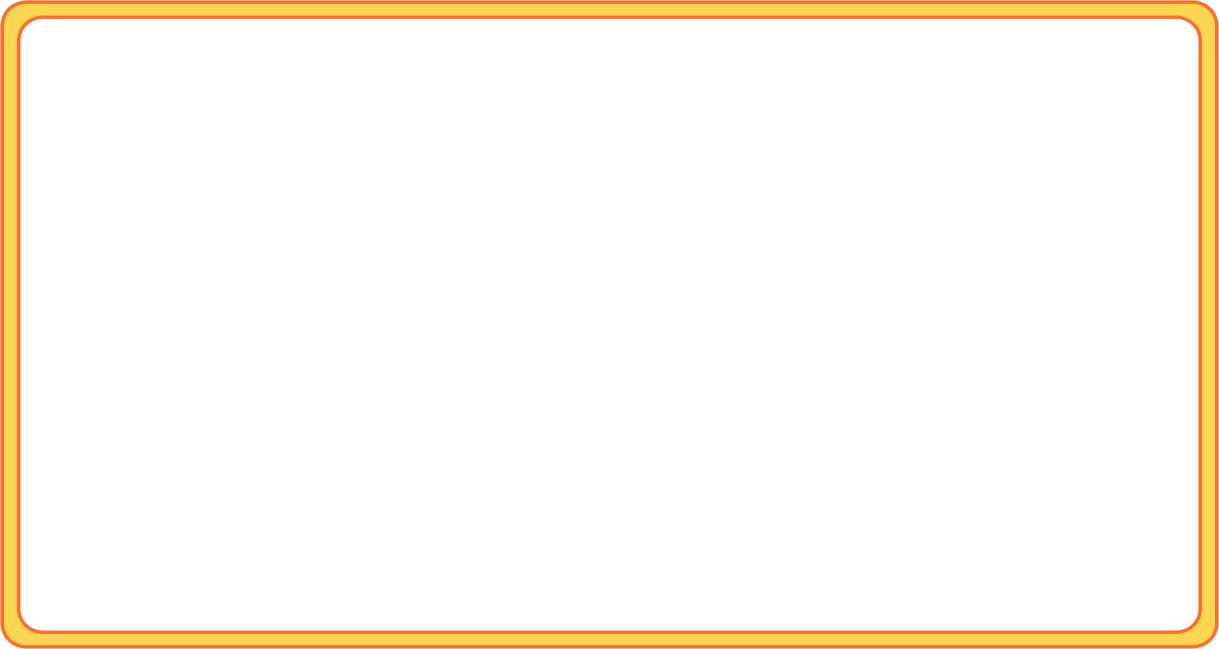 PART.
外伤骨折处置
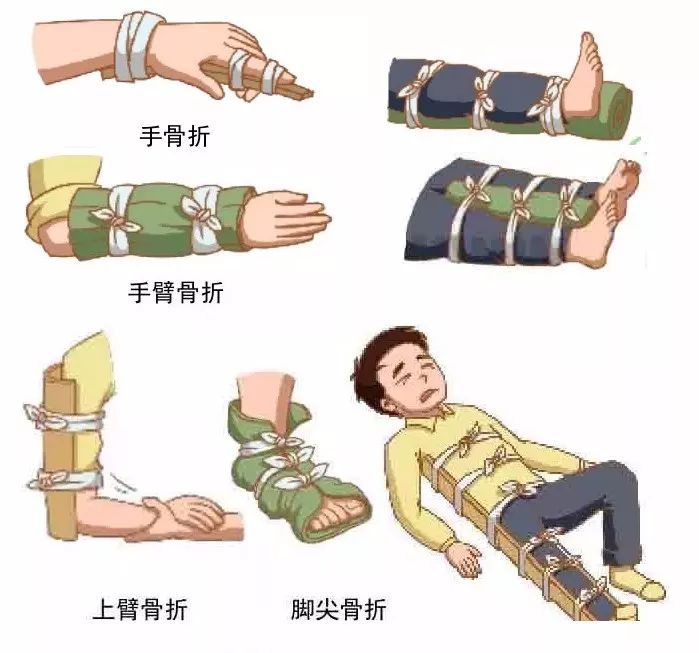 有时候很难辨别受伤后到底有没有骨折，下面我们医务人员就来教大家如何快速辨别受伤后是否骨折——

1.畸形：看看骨折的部位有没有缩短、成角或旋转畸形。
2.反常活动：比如骨折的部分超出了正常的弯曲和活动幅度。
3.骨擦音或骨擦感：两骨折端相互摩擦时，可产生骨擦音或骨擦感。
03
特别提醒：千万不要为了检查特有体征而刻意搬动患肢，也不可故意反复检查，以免加重血管和神经的损伤，直接去医院看就最稳当的。
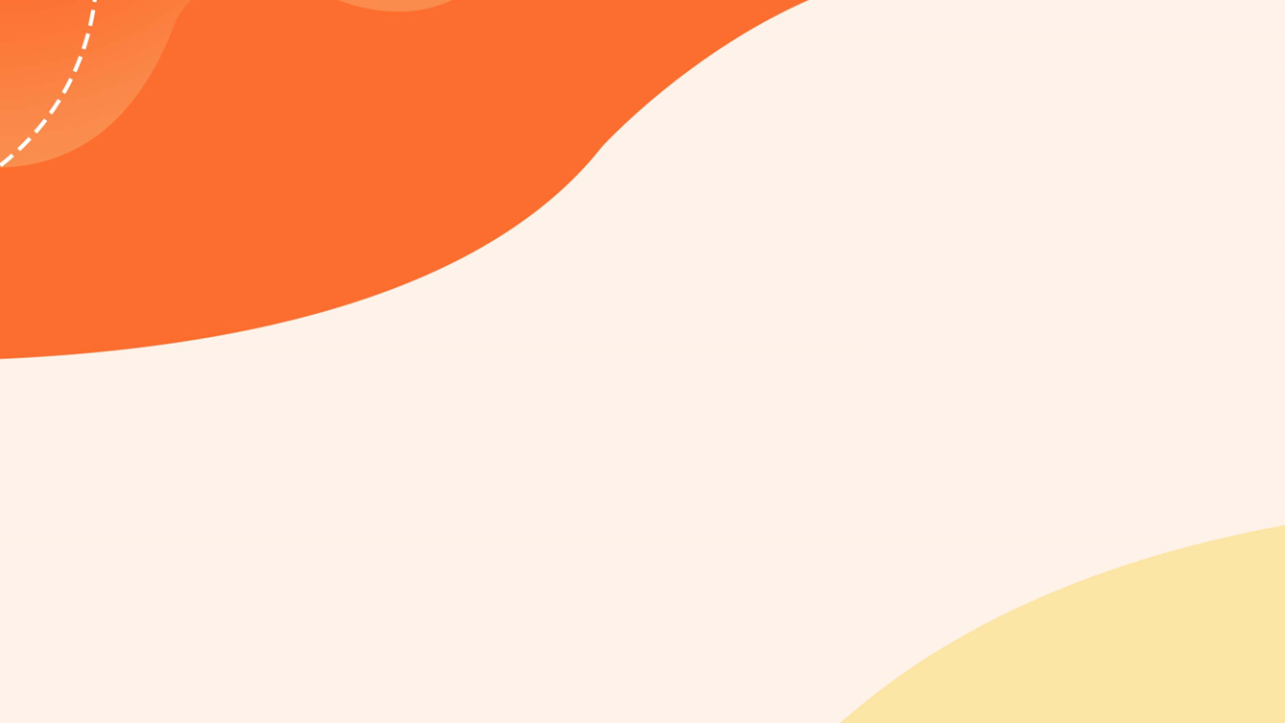 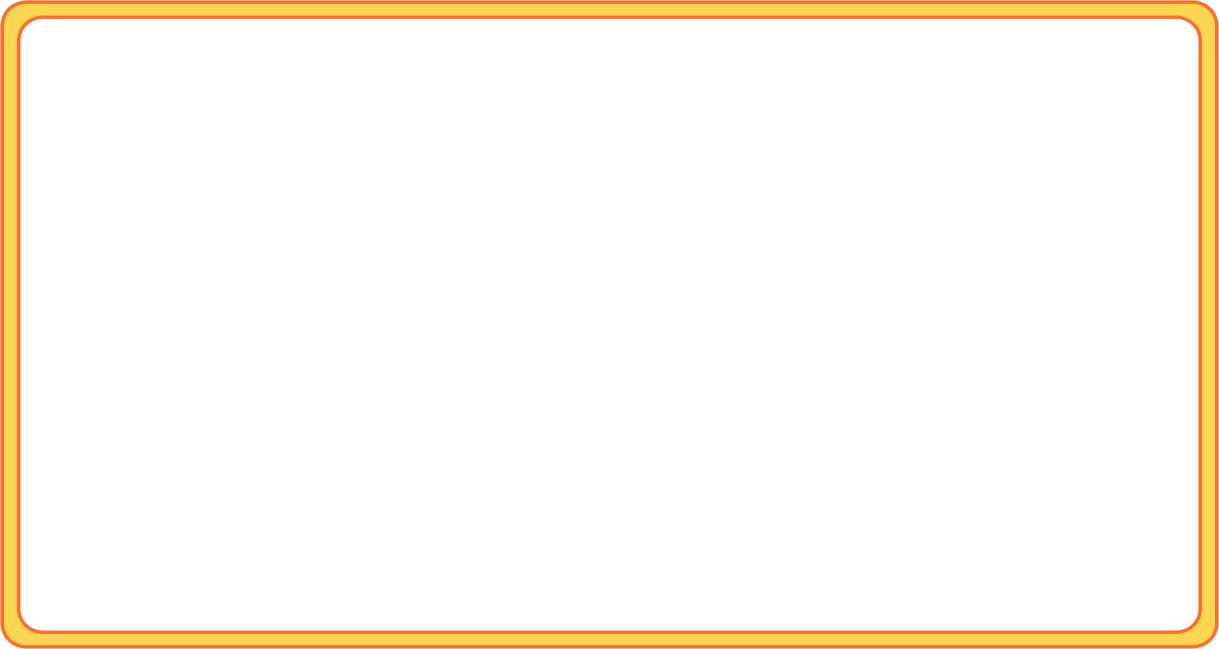 PART.
外伤骨折处置
1.如果伴有大出血时，一定要赶快寻找止血带进行止血。
上肢出血，将止血带或撕下衣物扎在上臂下⅓的地方；
下肢出血，在大腿上⅓的地方。
如果条件不允许，不能迅速就医，那么在经过1个小时左右的时间，可将止血带放松5-10min，然后再重新绑上，这样可减少肢体因为缺血而出现坏死。
03
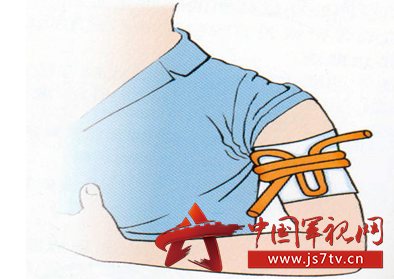 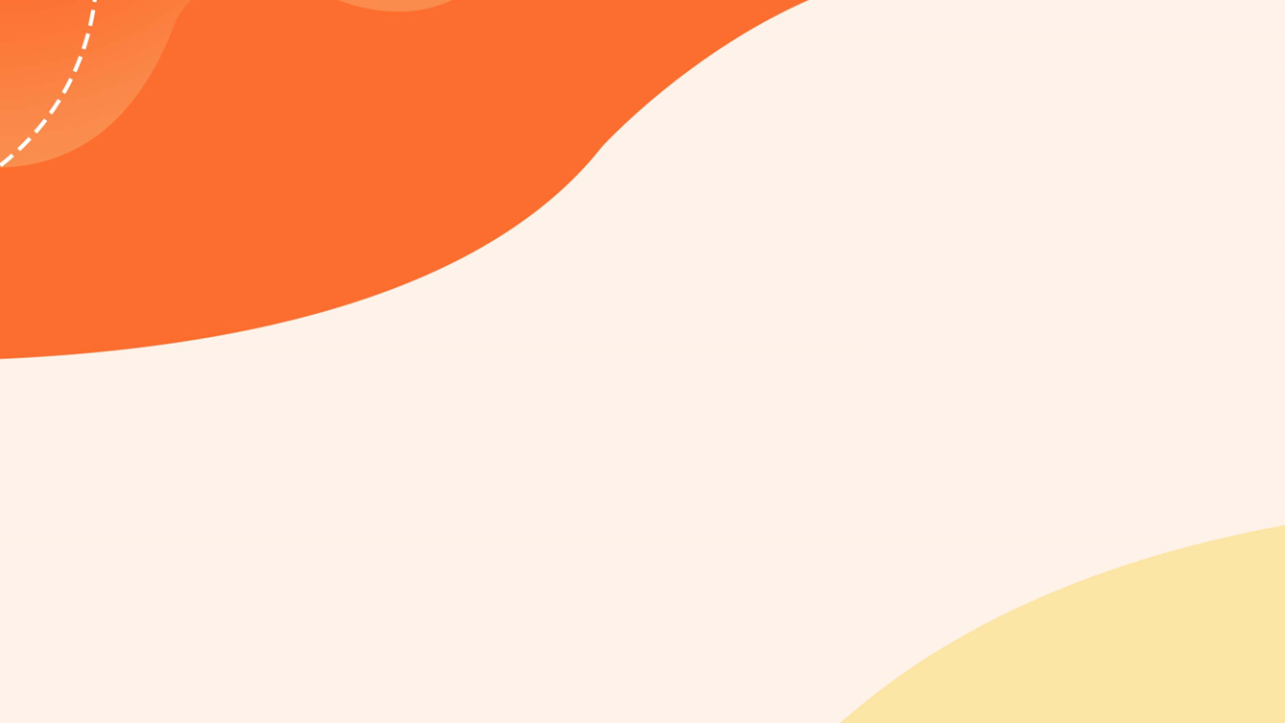 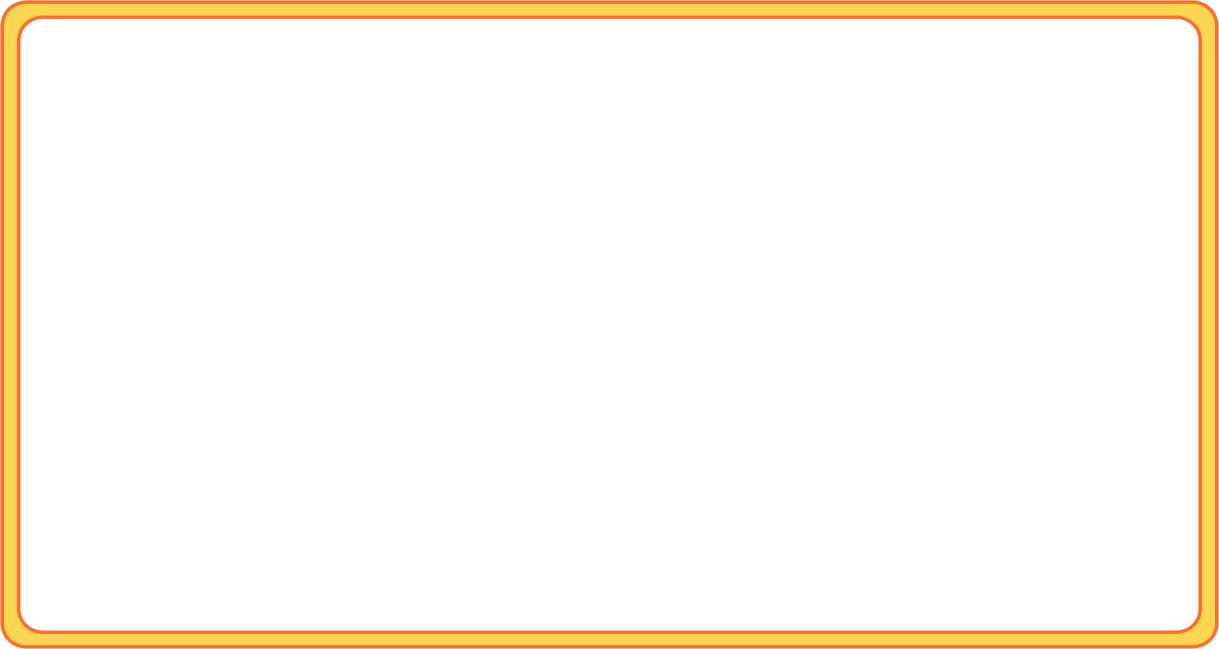 PART.
外伤骨折处置
2.如果是开放性骨折，切忌将未经处理的断端回纳。
因为容易诱发感染，同时也要注意不能在伤口上胡乱涂抹各种药水。
可以用干净的凉开水或未开封过的瓶装水冲掉伤口上的脏东西，并将湿纱布敷在创面上。
03
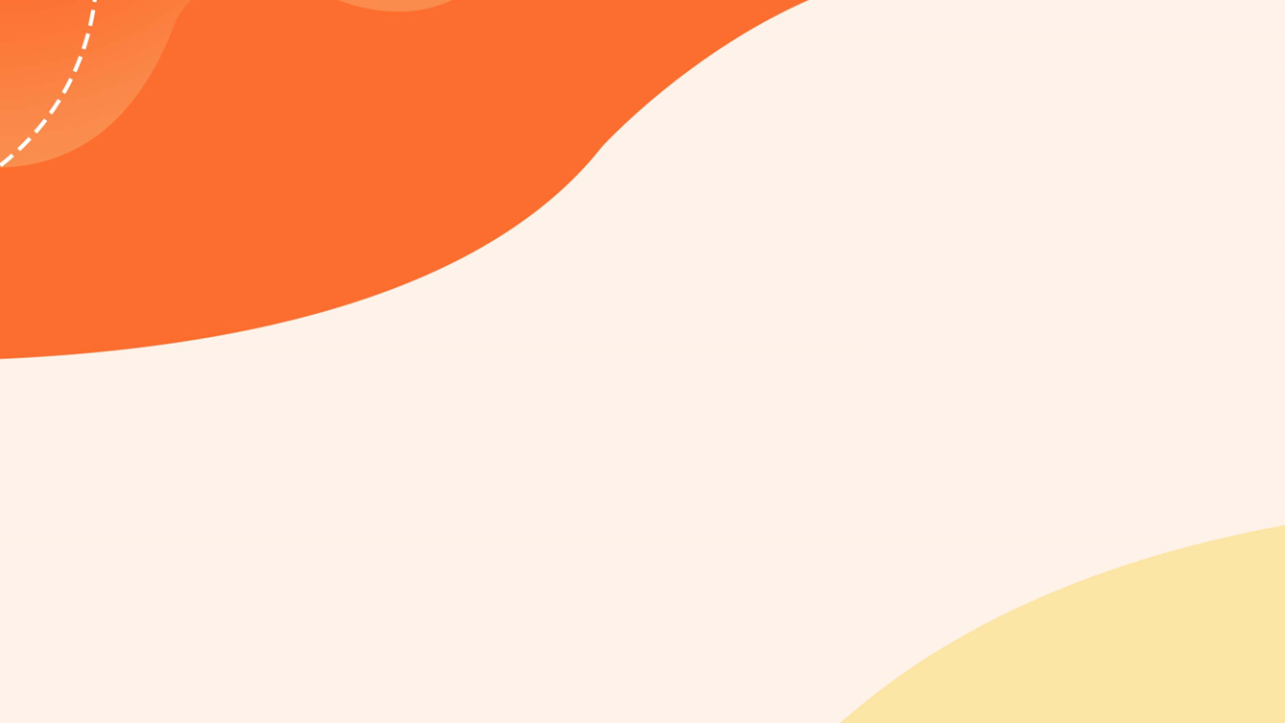 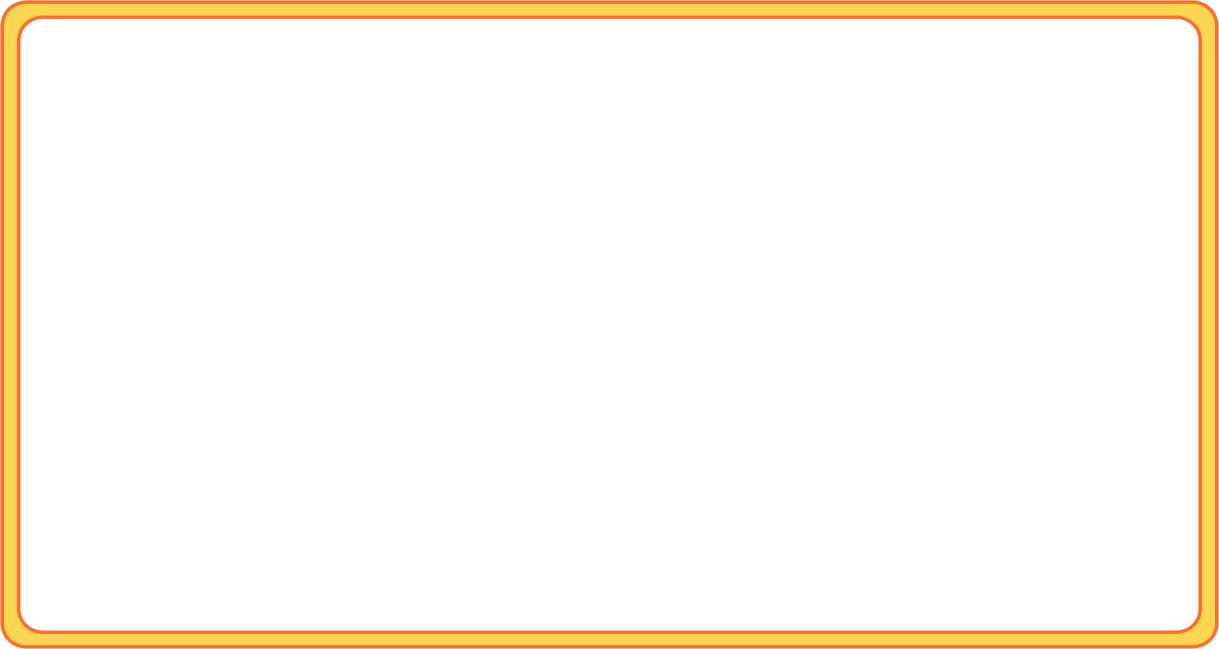 PART.
外伤骨折处置
3.对于儿童骨折的部位，要做好固定。
在有夹板的情况下可用夹板固定，
如没有，可根据现场的情况，比如用木条、树枝等代替，并用绳子固定好。
找不到固定物，可将上肢固定在胸部，或是将下肢捆绑在一起。
对于从高处摔下来的情况，极有可能发生脊柱骨折，如评估现场后不存在二次受伤风险的情况下，切忌轻易搬动孩子。
03
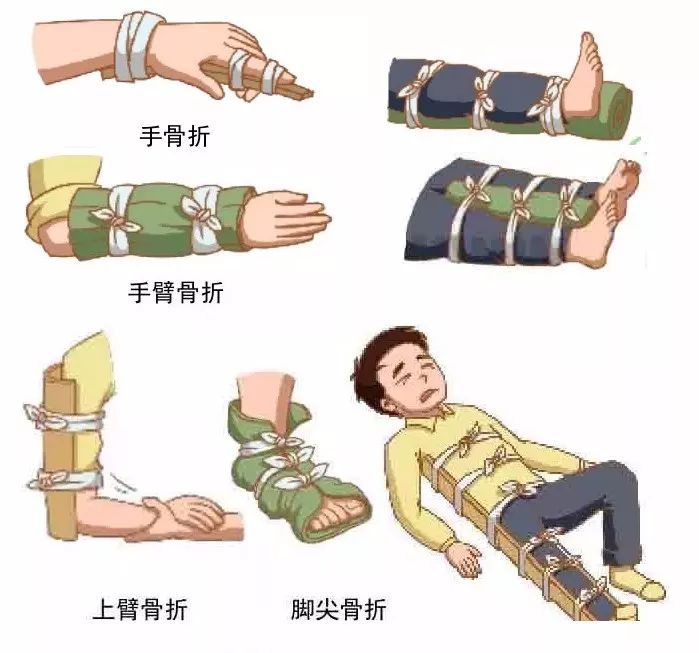 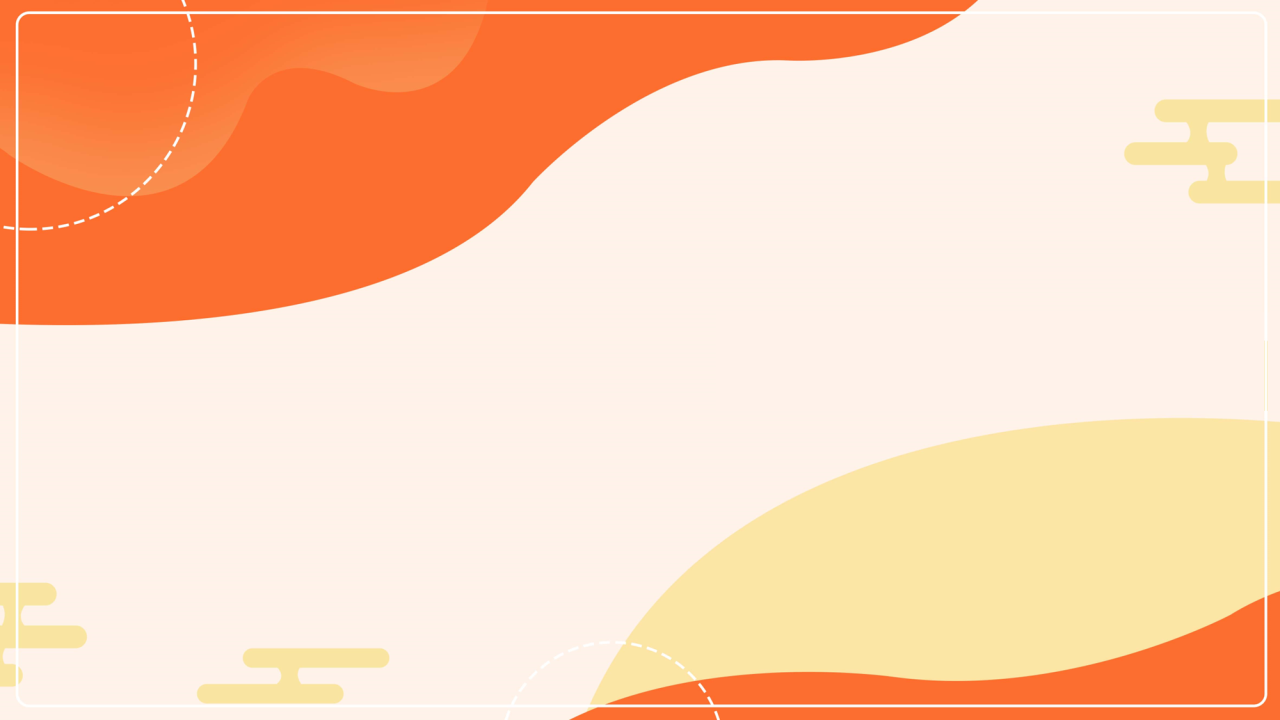 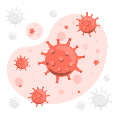 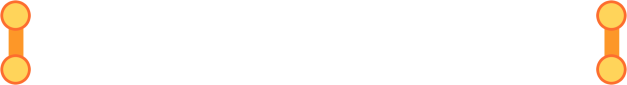 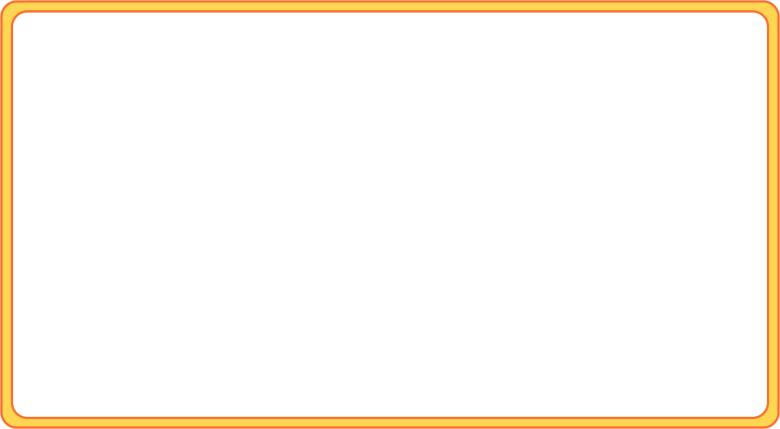 青/少/年/卫/生/安/全/知/识
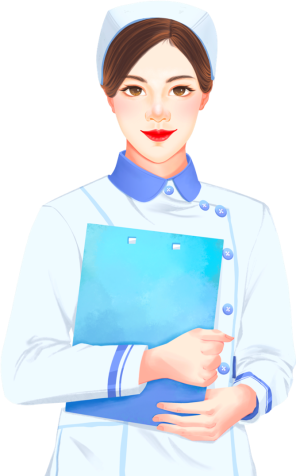 PART-04
夏季防溺水
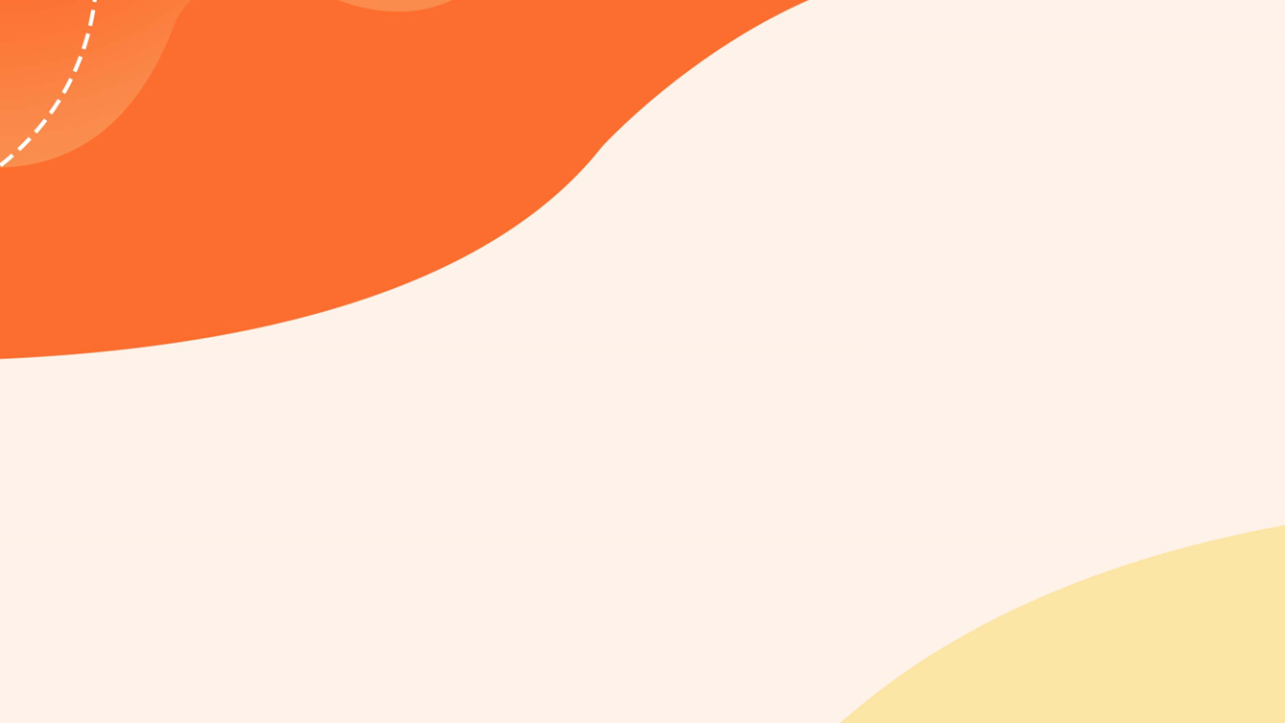 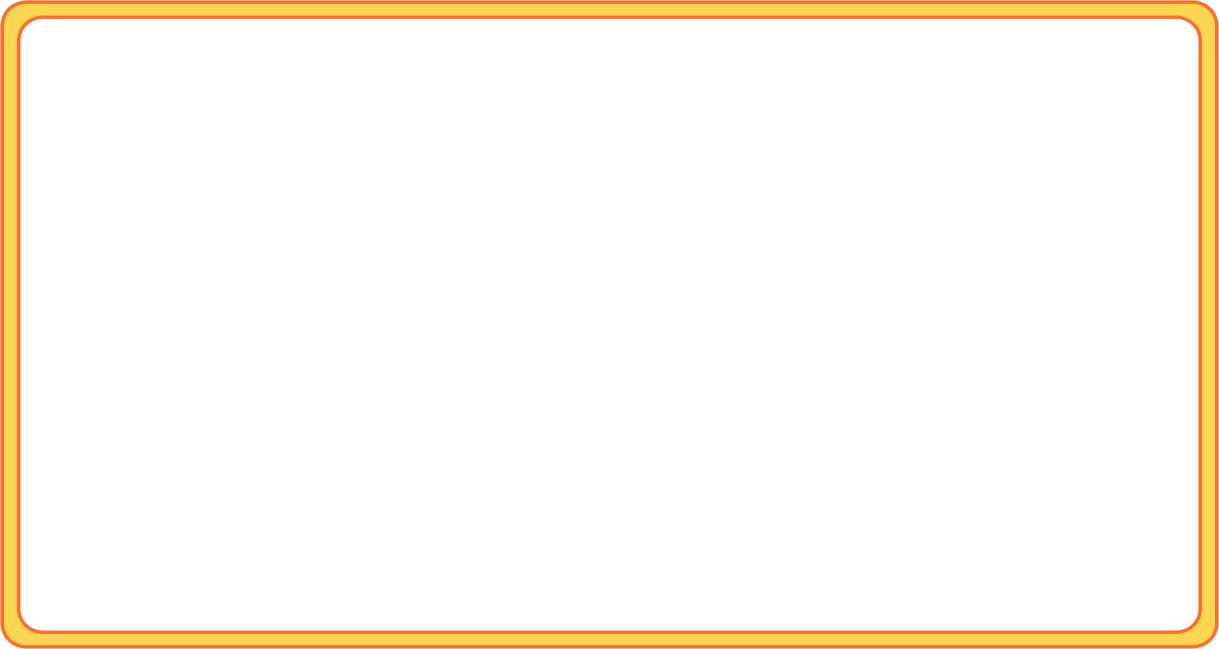 PART.
夏季防溺水
远离野外危险水域
一般发生溺水的地点在：水库、水坑、河流、湖泊、溪边，游泳池……
04
人在溺水后，
2分钟后将失去意识；
4-6分钟身体将遭受不可避免的伤害
如果在野外落水，很难被及时营救，从而溺水死亡。
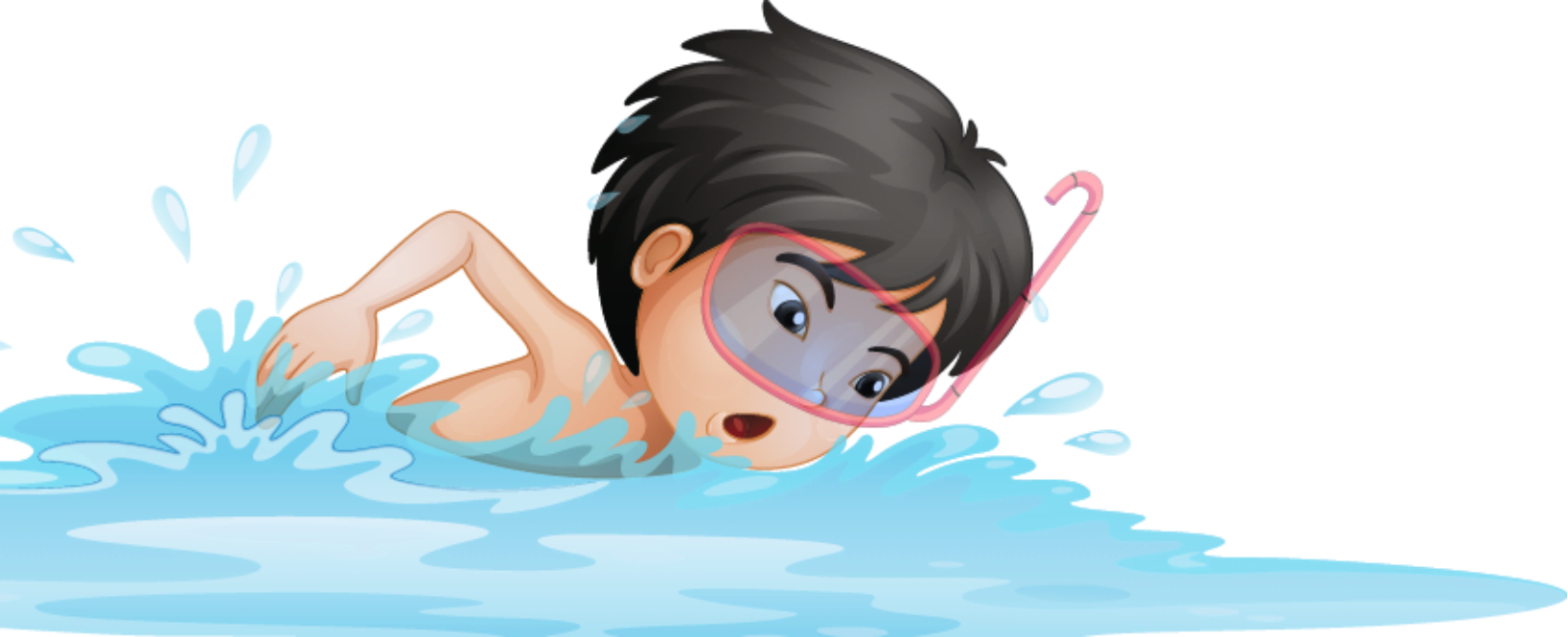 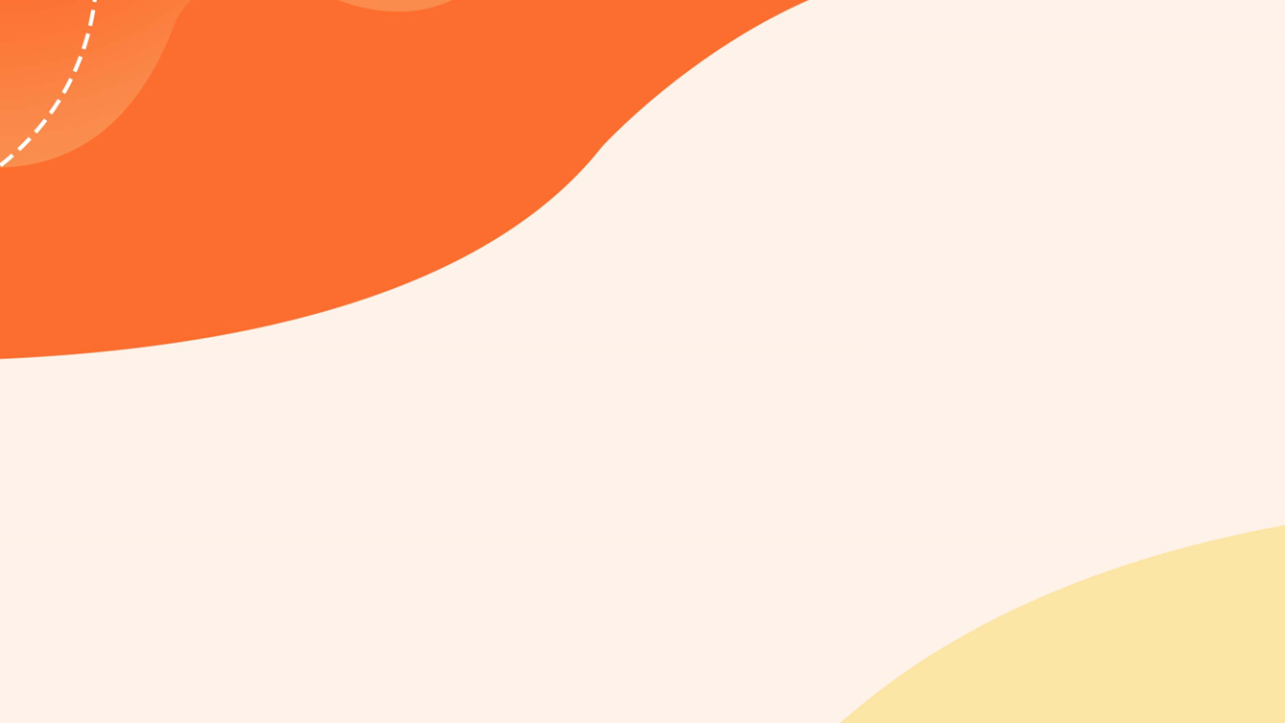 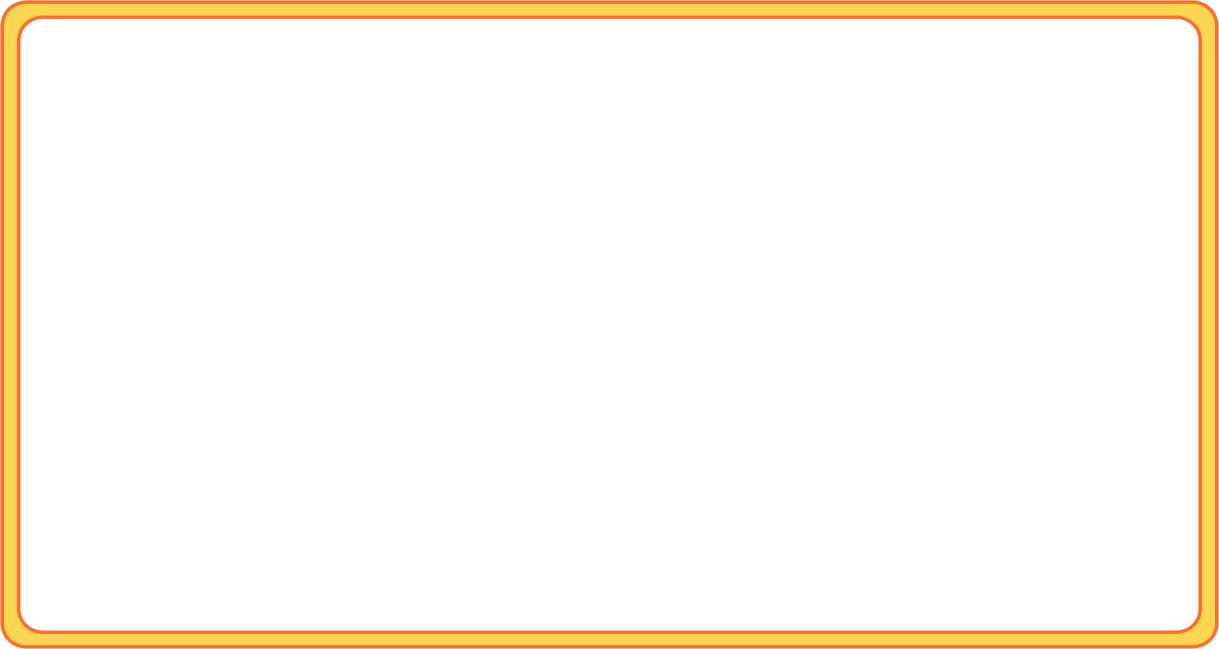 PART.
夏季防溺水
家中溺水
04
有些人家里面为了节约用水或是担心停水，习惯在厨房、厕所里用盆子或桶儿存水。
如果家里有低龄的幼儿，尤其是有刚刚学会走路、爱东翻西爬的好奇宝宝，那么这桶水就完全可能成为一个致命的容器。
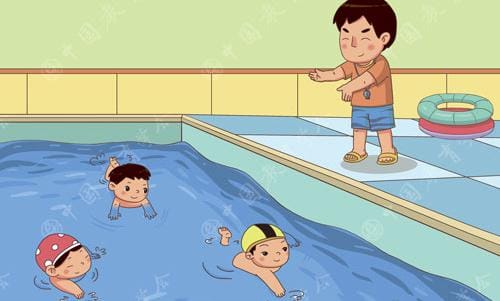 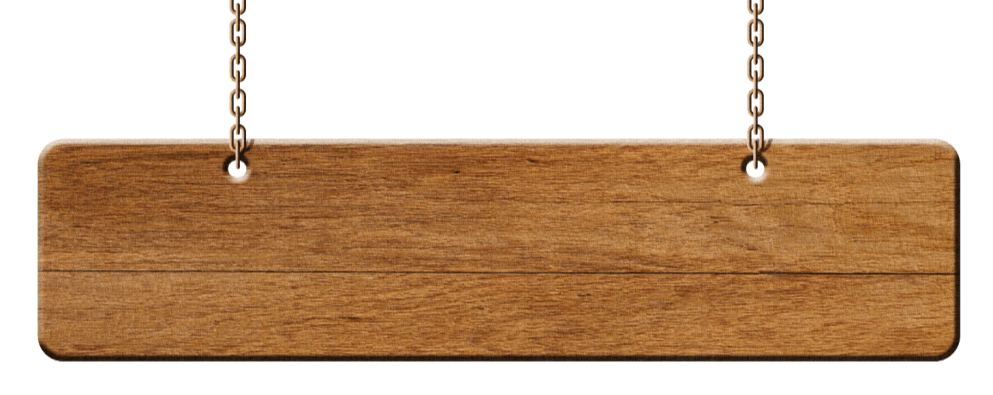 选择正规、安全的游泳场所
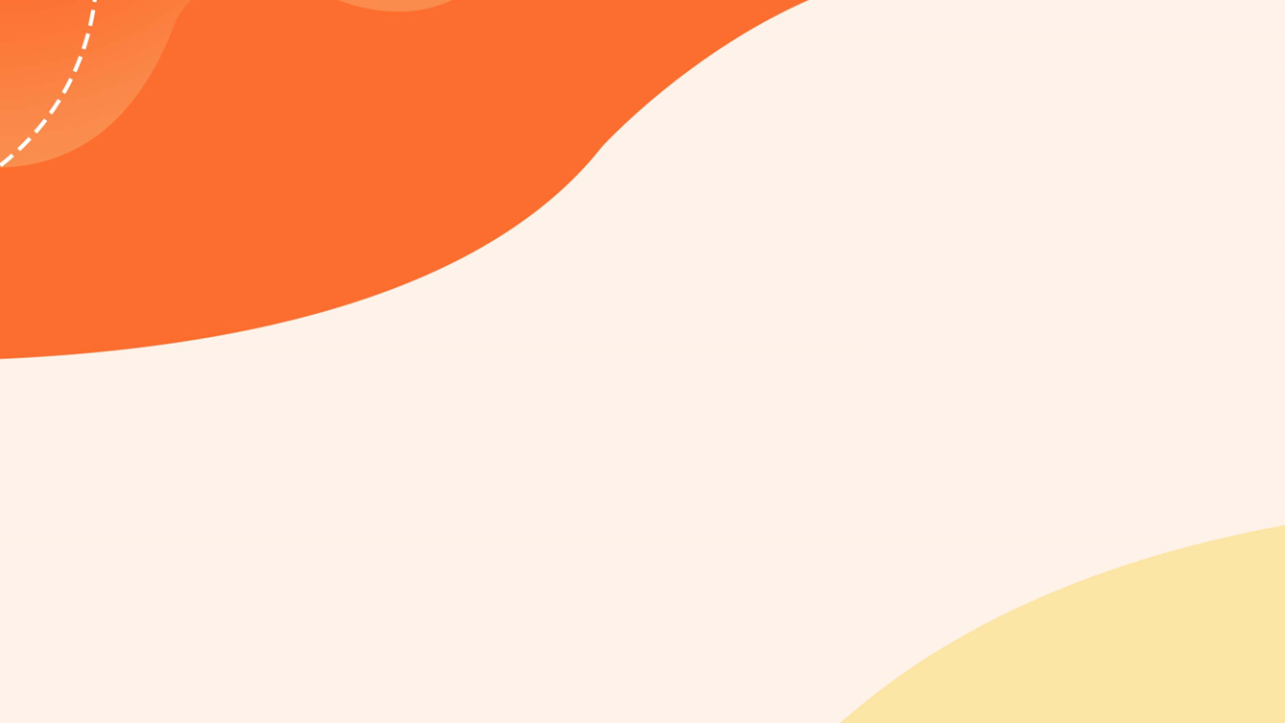 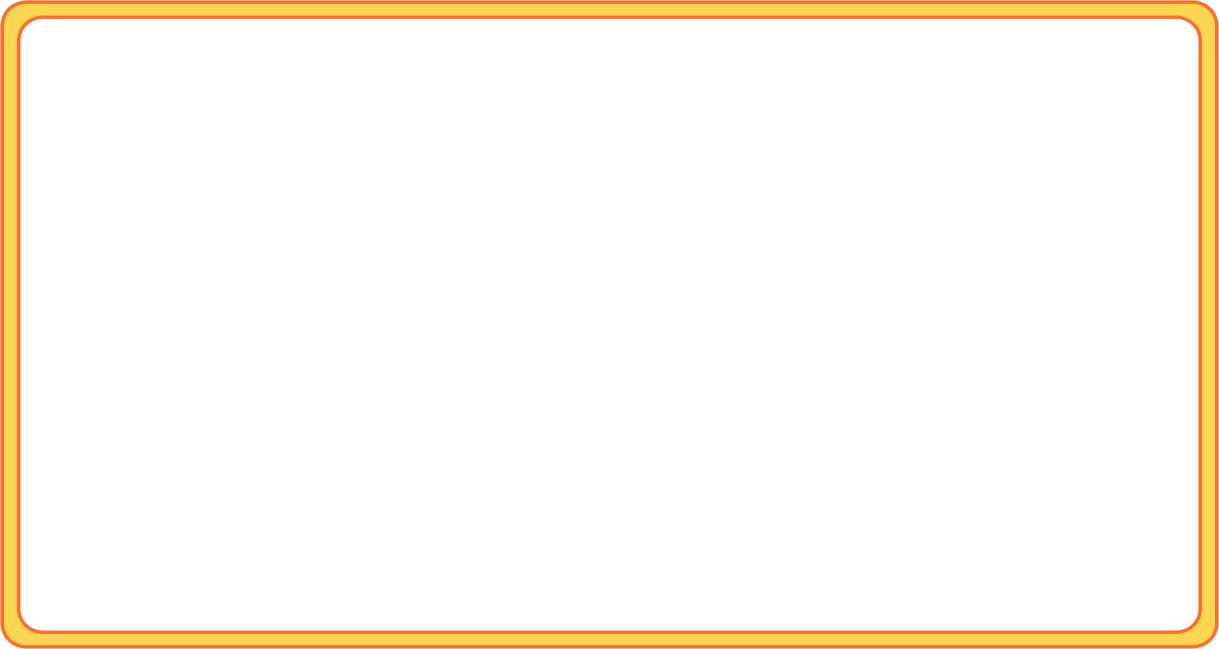 PART.
夏季防溺水
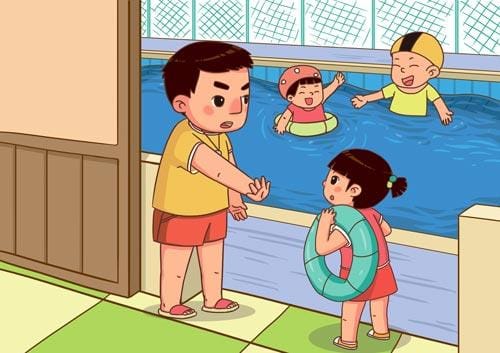 04
小朋友，去游泳一定要有成人陪同哦。
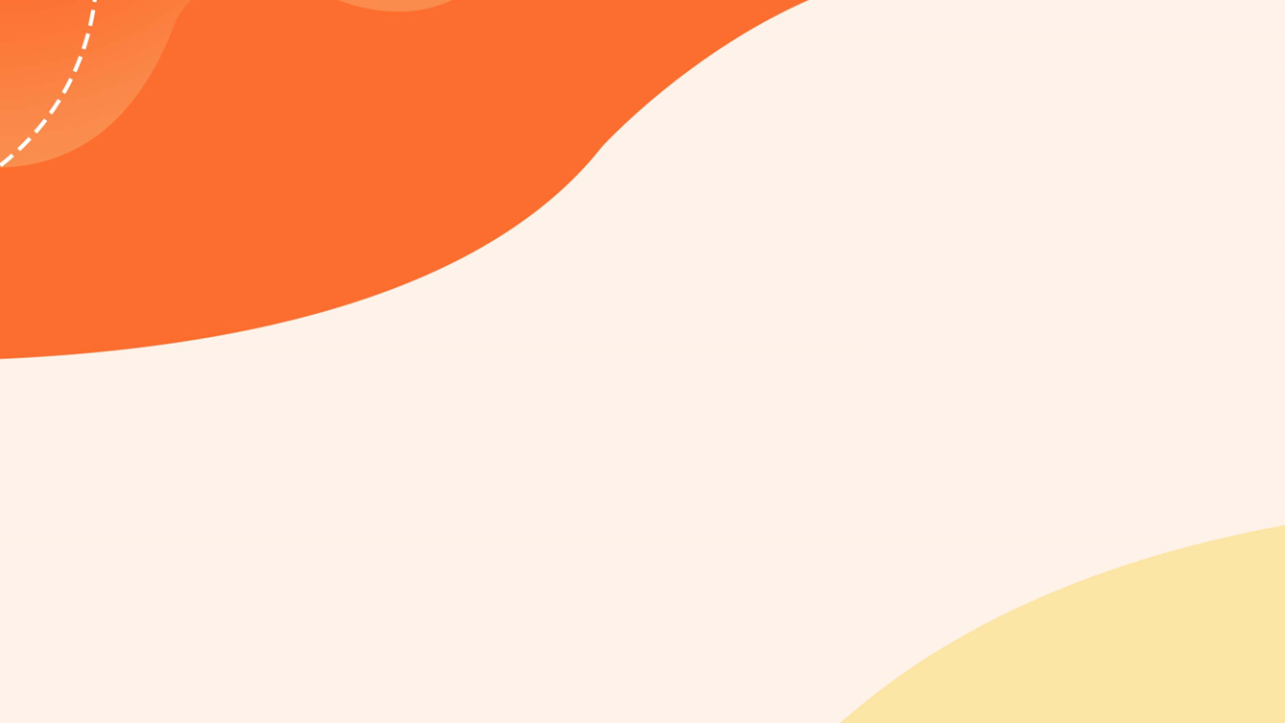 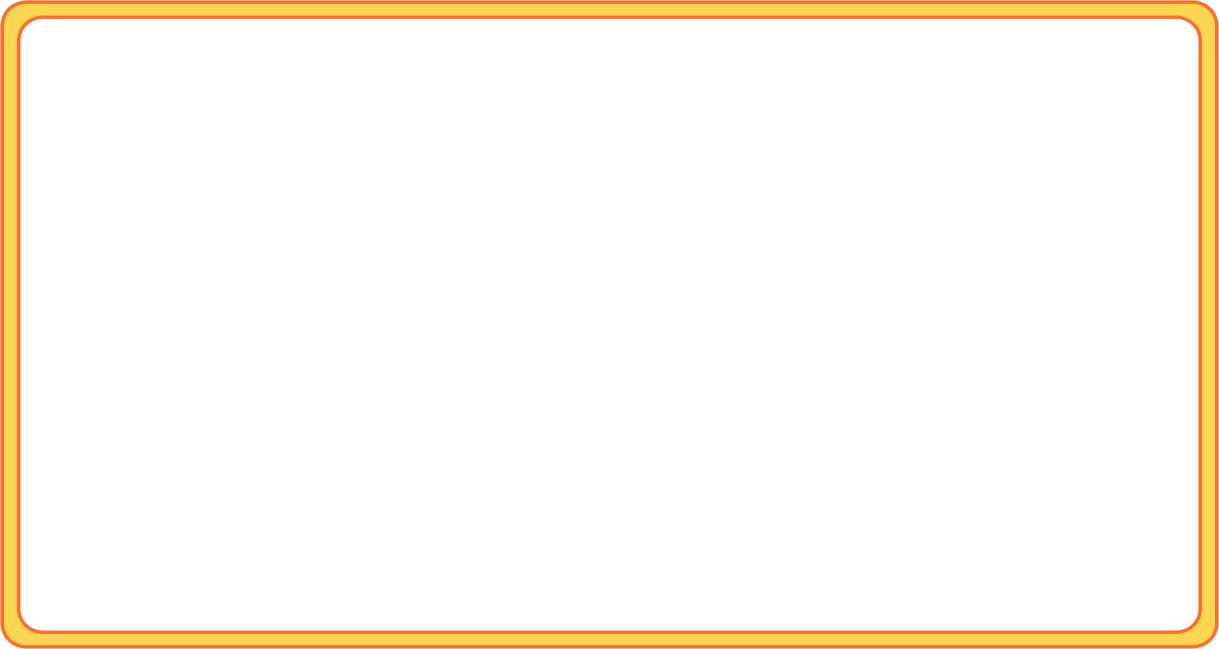 PART.
夏季防溺水
做好准备活动，下水前应先热身，但不宜太剧烈。
04
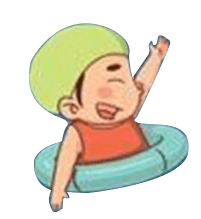 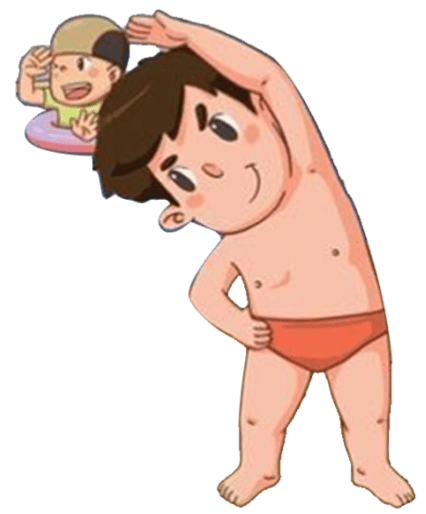 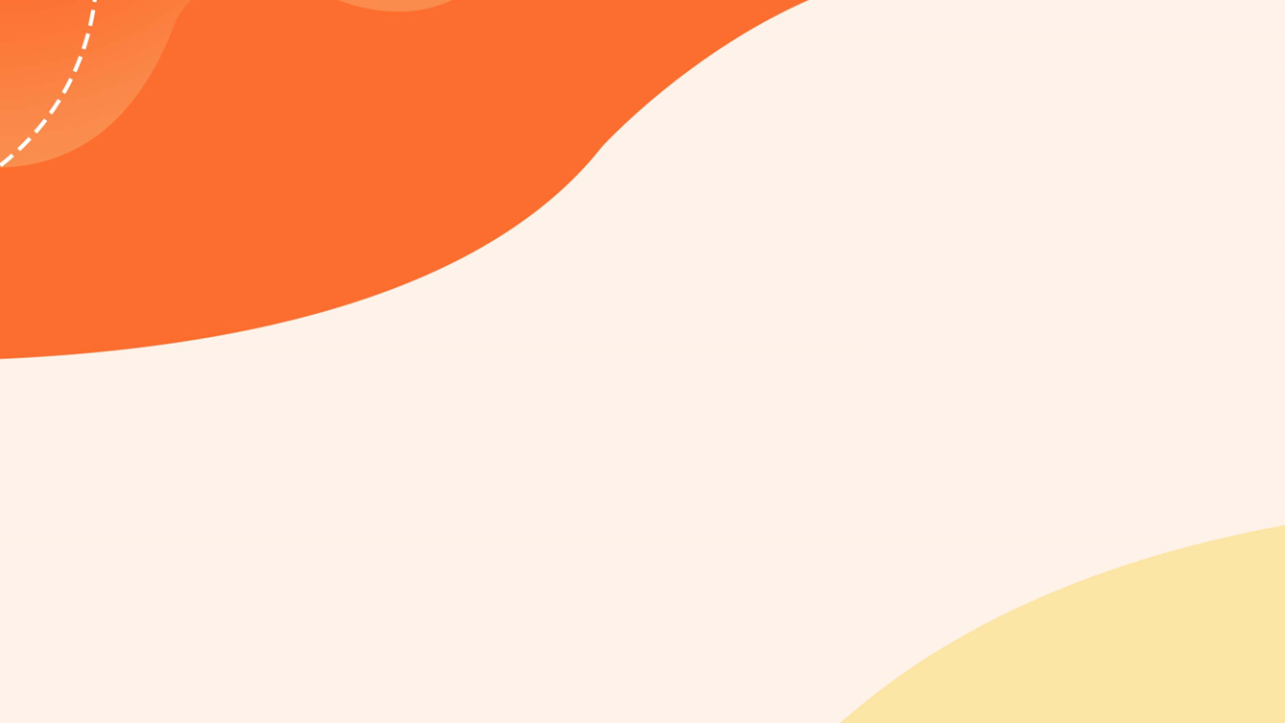 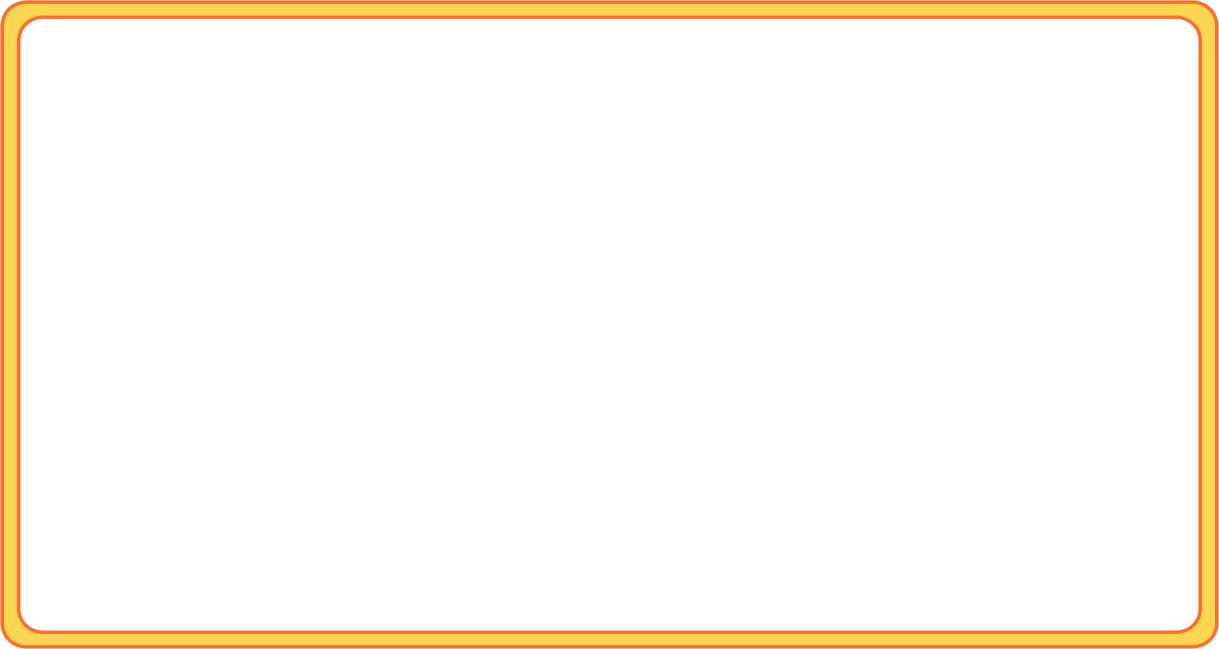 PART.
夏季防溺水
不要贸然跳水和潜泳，不要在水下憋气。
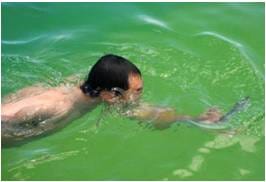 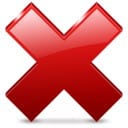 04
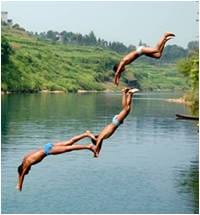 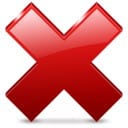 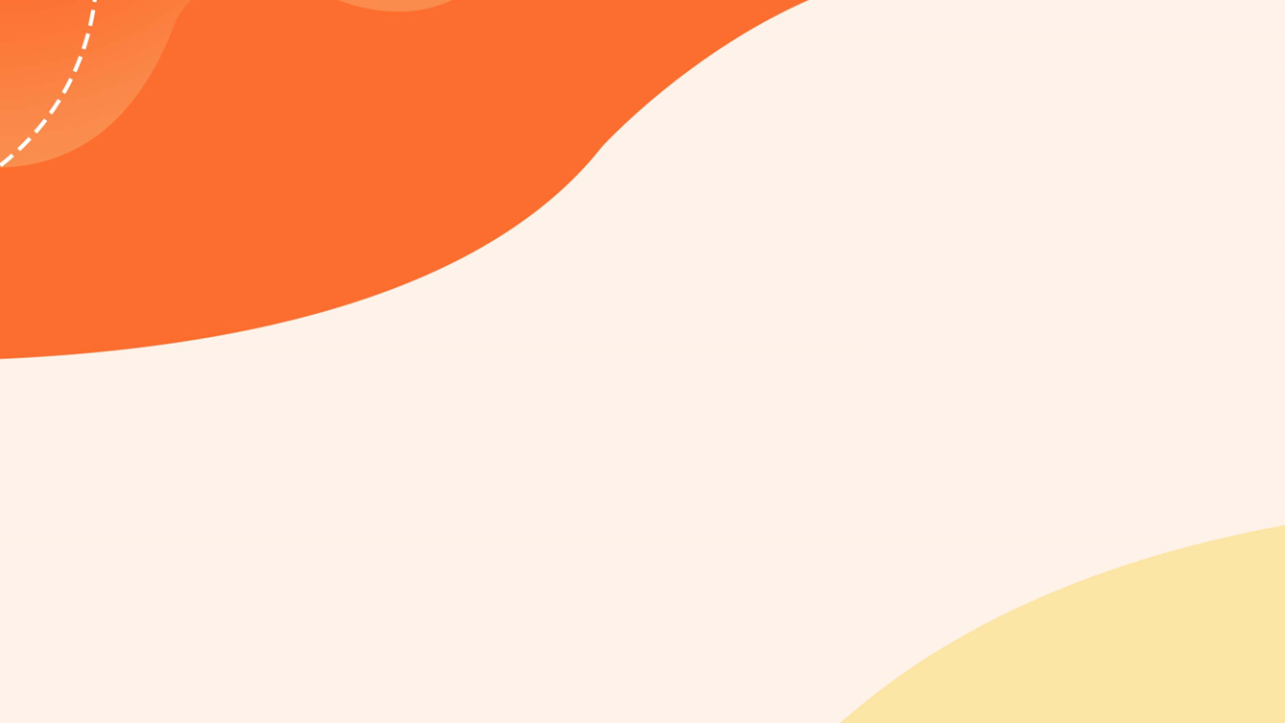 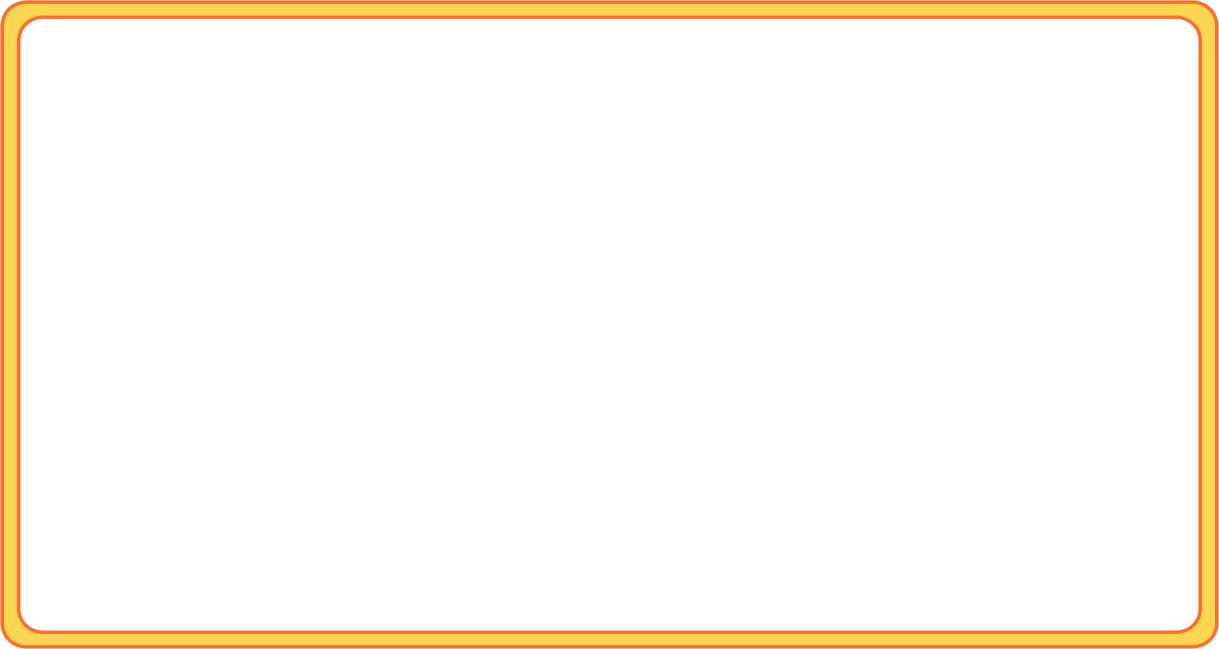 谢谢大家！